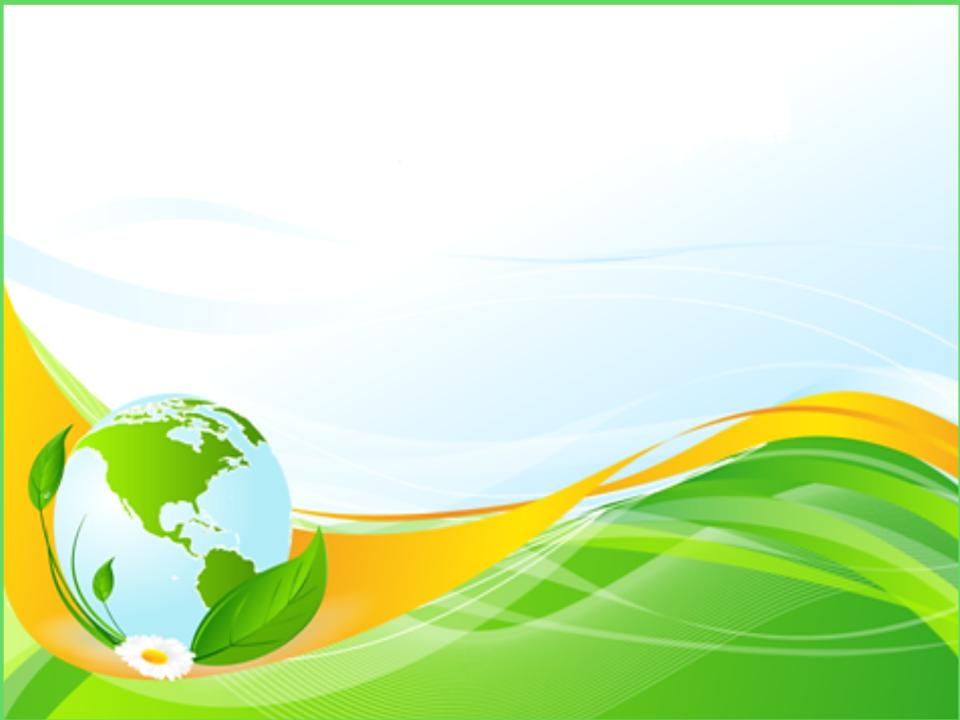 Муниципальное казенное дошкольное образовательное учреждение
Искитимского района Новосибирской области
детский сад «Колокольчик» р. п. Линёво
Проект "Юные экологи"
(вторая младшая группа)
Подготовила : Цитцер Е.Г
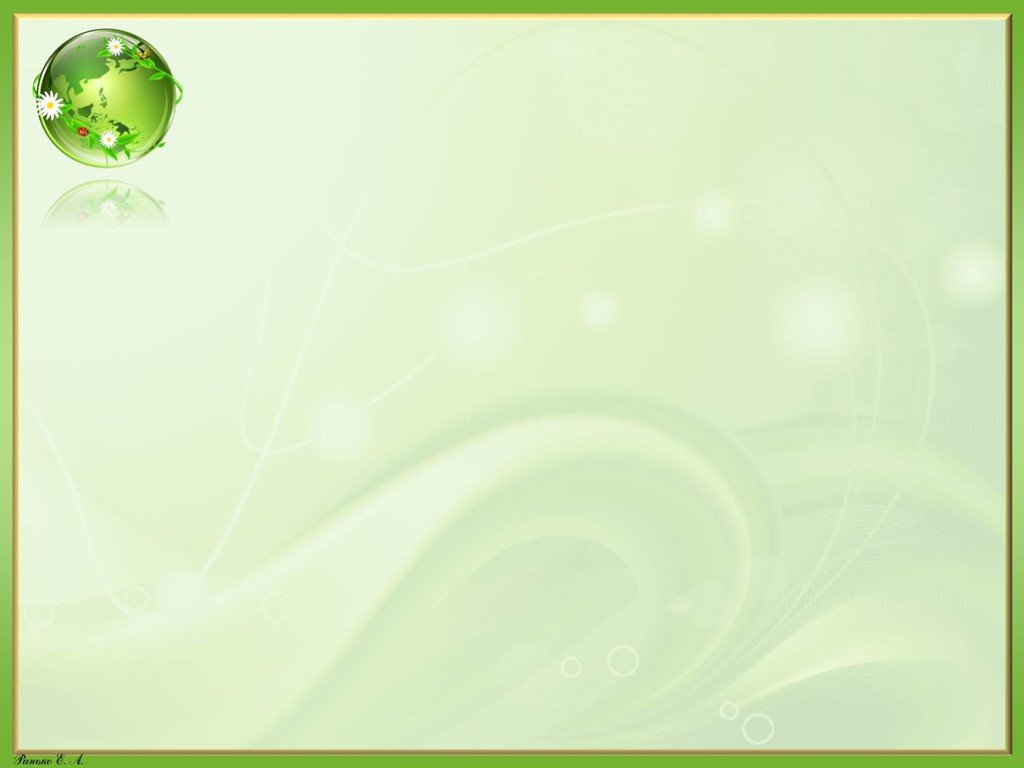 Актуальность проекта: 
   Экологическое воспитание детей дошкольного возраста предполагает, во-первых, формирование осознанно-правильного отношения к природным явлениям и объектам; во-вторых, ознакомление детей с природой, в основе которого должен лежать экологический подход, т. е. опора на основополагающие идеи и понятия экологии. 
  Настоящей работой мы хотели обратить внимание на такую проблему как развитие потребности у детей к познанию природы, растительного мира, повышения экологической грамотности детского населения, которая существует в любом  городе. Проведение собственных исследований, наблюдений позволят обобщать, анализировать и способствовать экологически грамотному, безопасному для природы и собственного здоровья поведению. Практическая деятельность по созданию огорода в группе позволит детям под руководством воспитателя  изучать посадку, рост овощей, цветов  не только по книгам, но и по собственным наблюдением. Достаточно просто вместе с детьми наблюдать, анализировать, стараться внести свой вклад в сохранение природы, и рано или поздно эти незамысловатые приемы принесут свои плоды. 
  Увлекательные наблюдения на прогулках, первые самостоятельные опыты, развивающие занятия помогут детям дошкольного возраста в доступной форме понять и осмыслить элементарные связи живой и неживой природы.
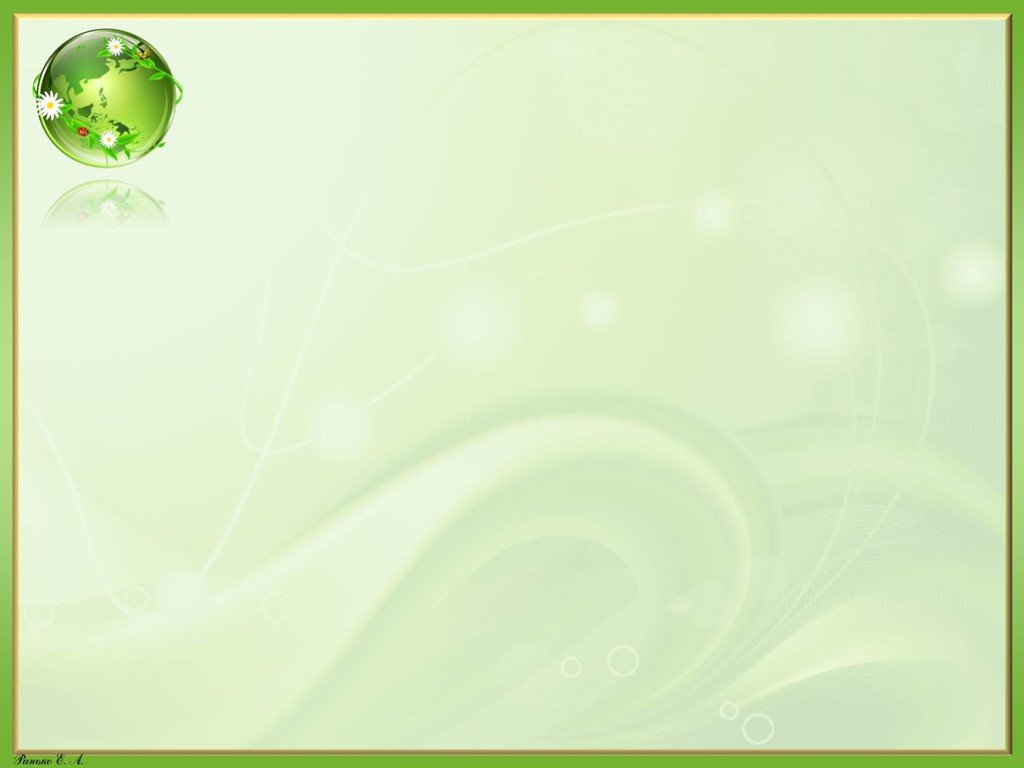 Цель:  Расширение и закрепление представлений о свойствах  воздуха
Задачи:
1. Образовательные: обобщить и уточнить знания детей о воздухе и воде, их свойствах: невидимые, прозрачные, бесцветные. Сформировать понятие о ветре: что ветер - это движение воздуха. Расширять представления о воде и воздухе.
2. Развивающие: побуждать детей к проведению опытно познавательной деятельности посредством экспериментирования. Развивать умение выявлять причинно-следственные связи и делать выводы. Развивать любознательность, внимание.
3. Воспитательные: воспитывать интерес к окружающему, экспериментальной деятельности, музыке.
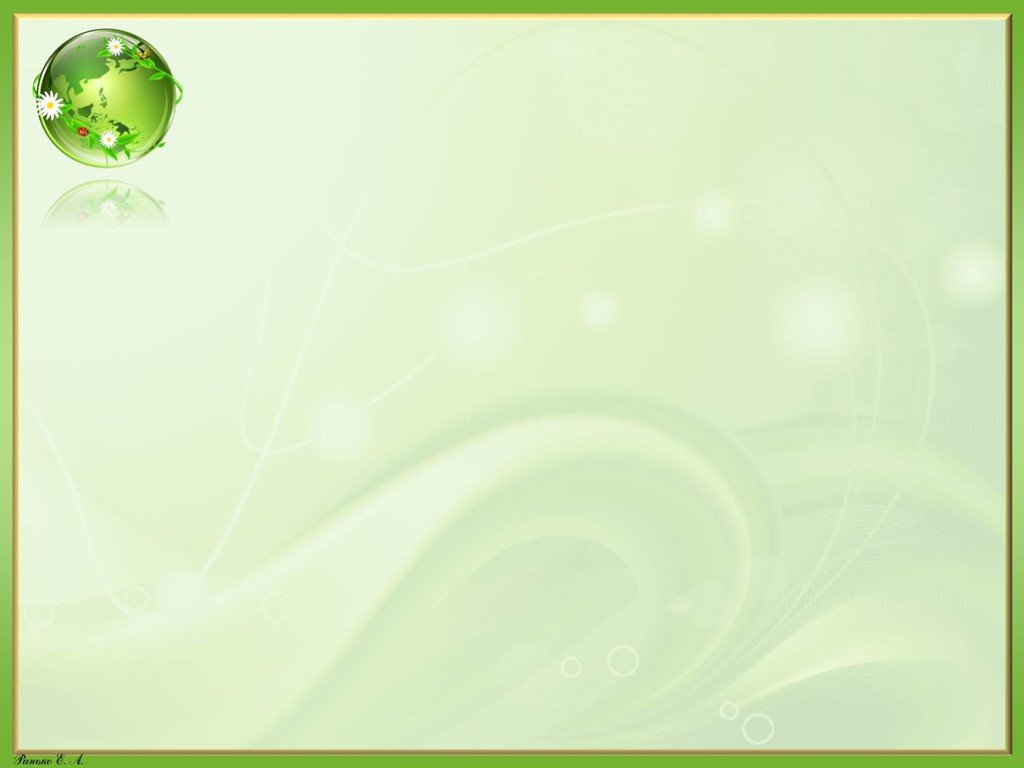 Ход проекта:
1. Подготовительный этап (разработка проекта)
- изучение методической литературы; 
-составление перспективного плана; 
-подбор художественной литературы для детей, дидактических игр, наглядных пособий; 
-составление плана работы с родителями .
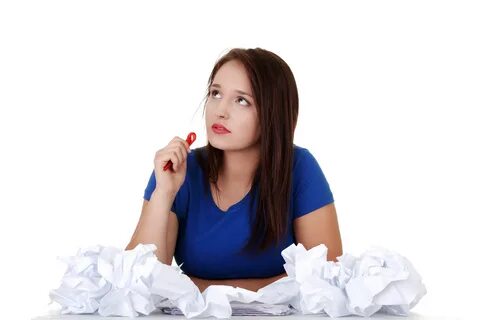 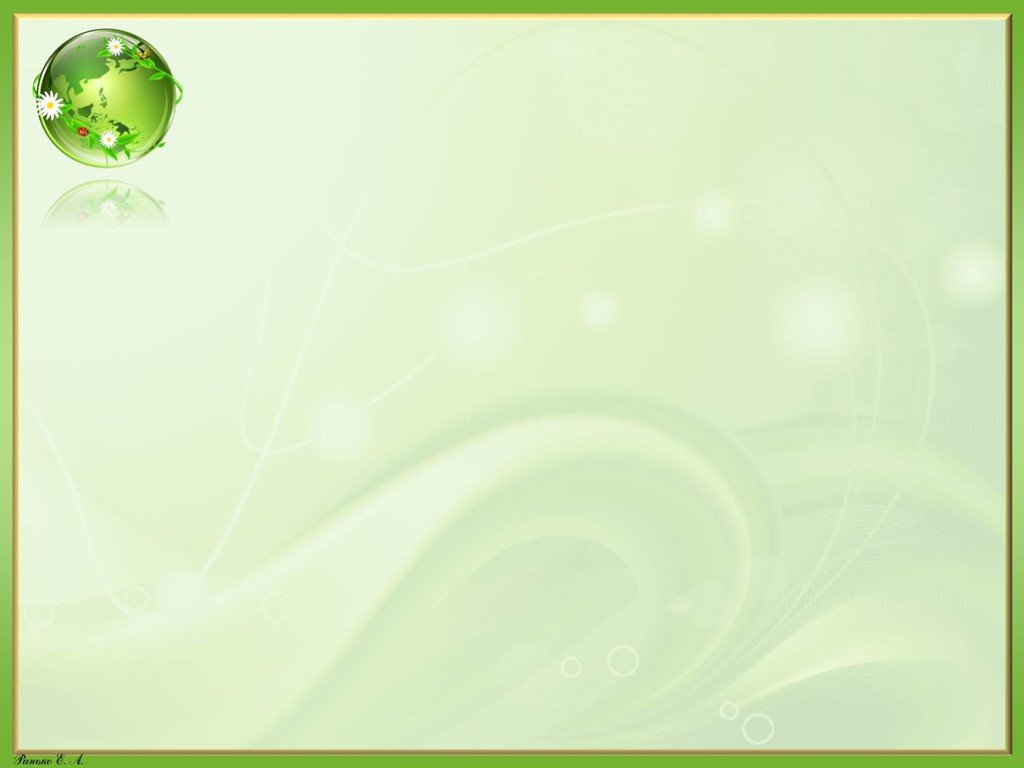 II. Основной этап (непосредственное осуществление проектной деятельности)
Коммуникативная деятельность: 
Познавательные беседы:  «Многообразие и разнообразие осенних листьев», «Беседа с деревьями», «Природа готовится к зиме», «В гости к лесным зверюшкам », «Что нас окружает?», «Как помочь птицам зимой?», «Весна пришла!», «Встреча с растениями», «Чистый воздух – залог здоровья», «Роль воды для всего живого».
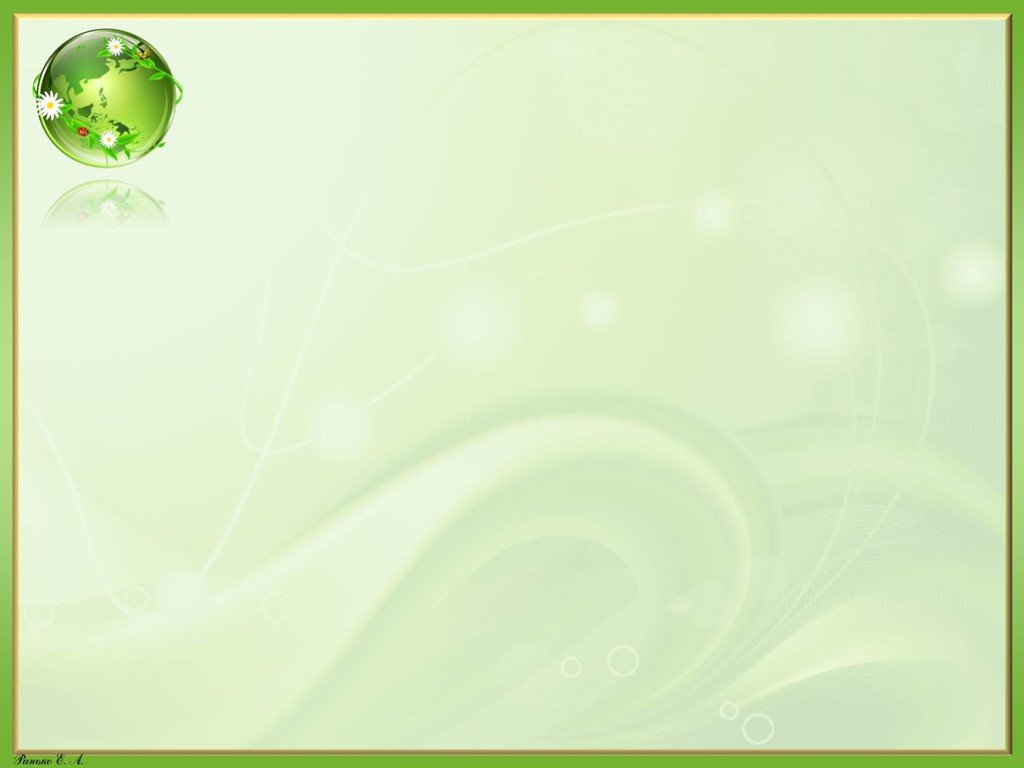 икт
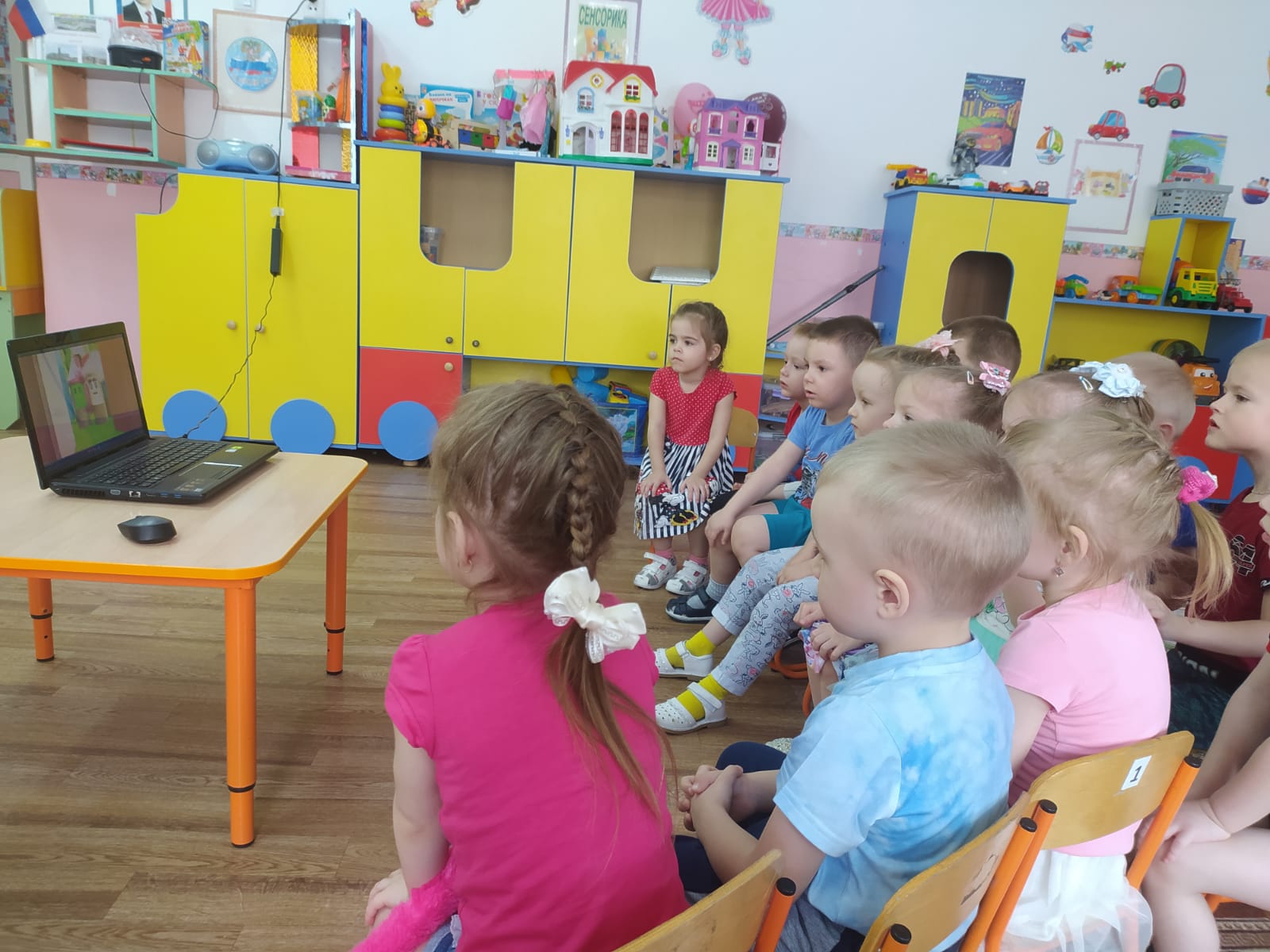 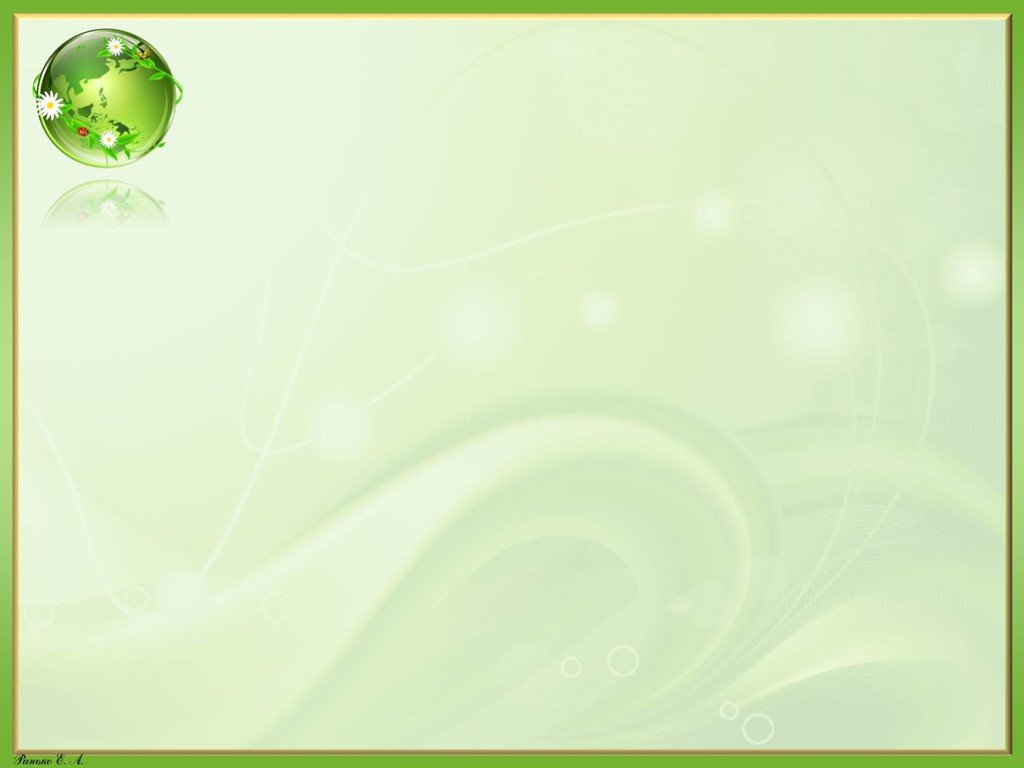 Игровая деятельность:
Дидактические игры:
«Семена", «Вершки и корешки", «Чудесный мешочек",  «Назови меня", «Времена года", «Кто где живет", «Кто чем питается", «Кто дружит с деревом", «Четвертый лишний" и др. Настольно-печатные игры: «Времена года», «Погодные явления», «Лото: животные», «Лото: овощи, фрукты»; пазлы и разрезные картинки  «Цветы», «Ягоды», «Птицы», «Деревья», «Животные», «Насекомые». Сюжетно ролевые игры: "Ветеринарная клиника», «Пикник на природе». Игры - занятия: "Путешествие в мир природы", "Природа и человек".
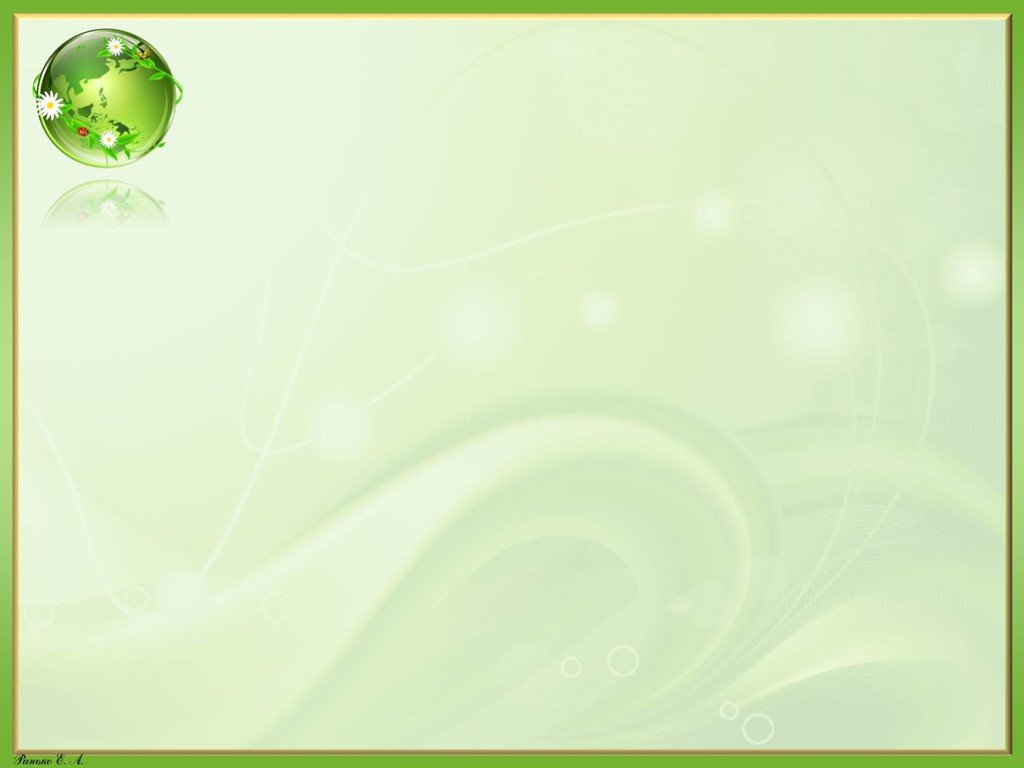 Настольно-печатные игры:
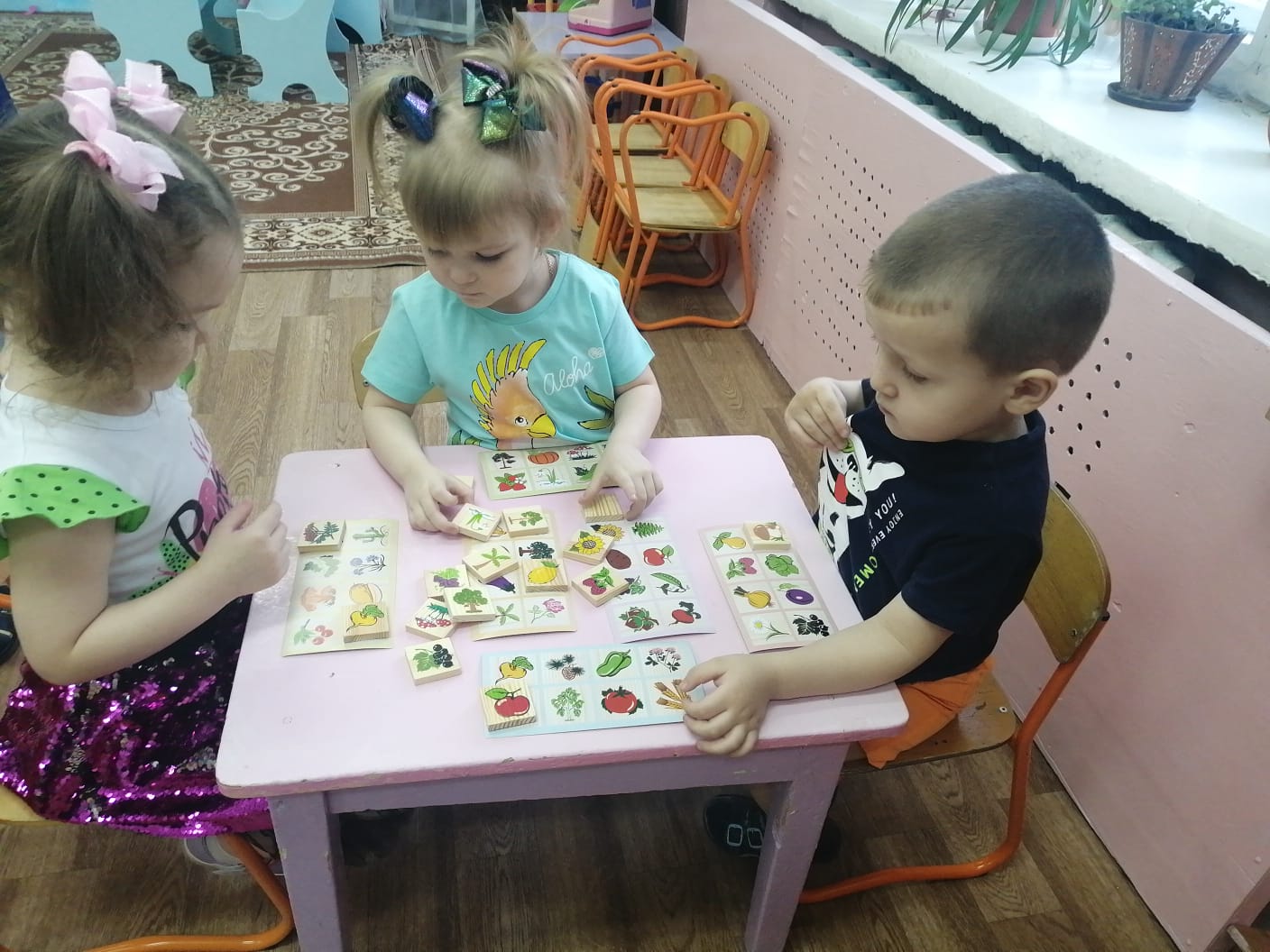 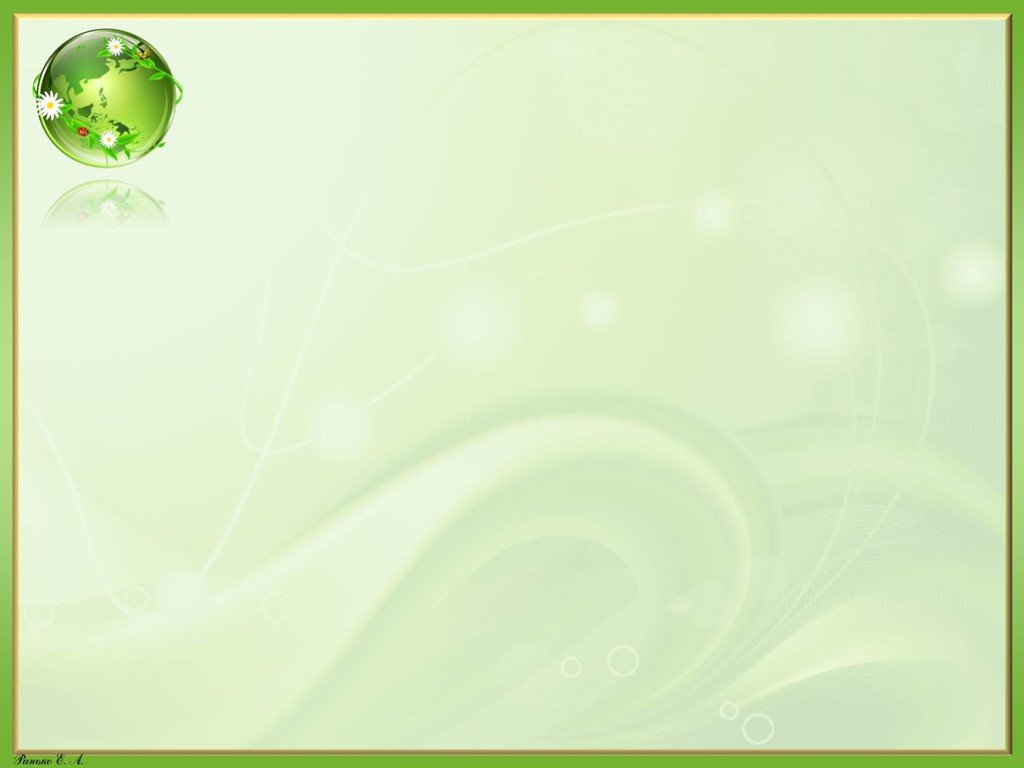 Сюжетно ролевые игры:
"Ветеринарная клиника»
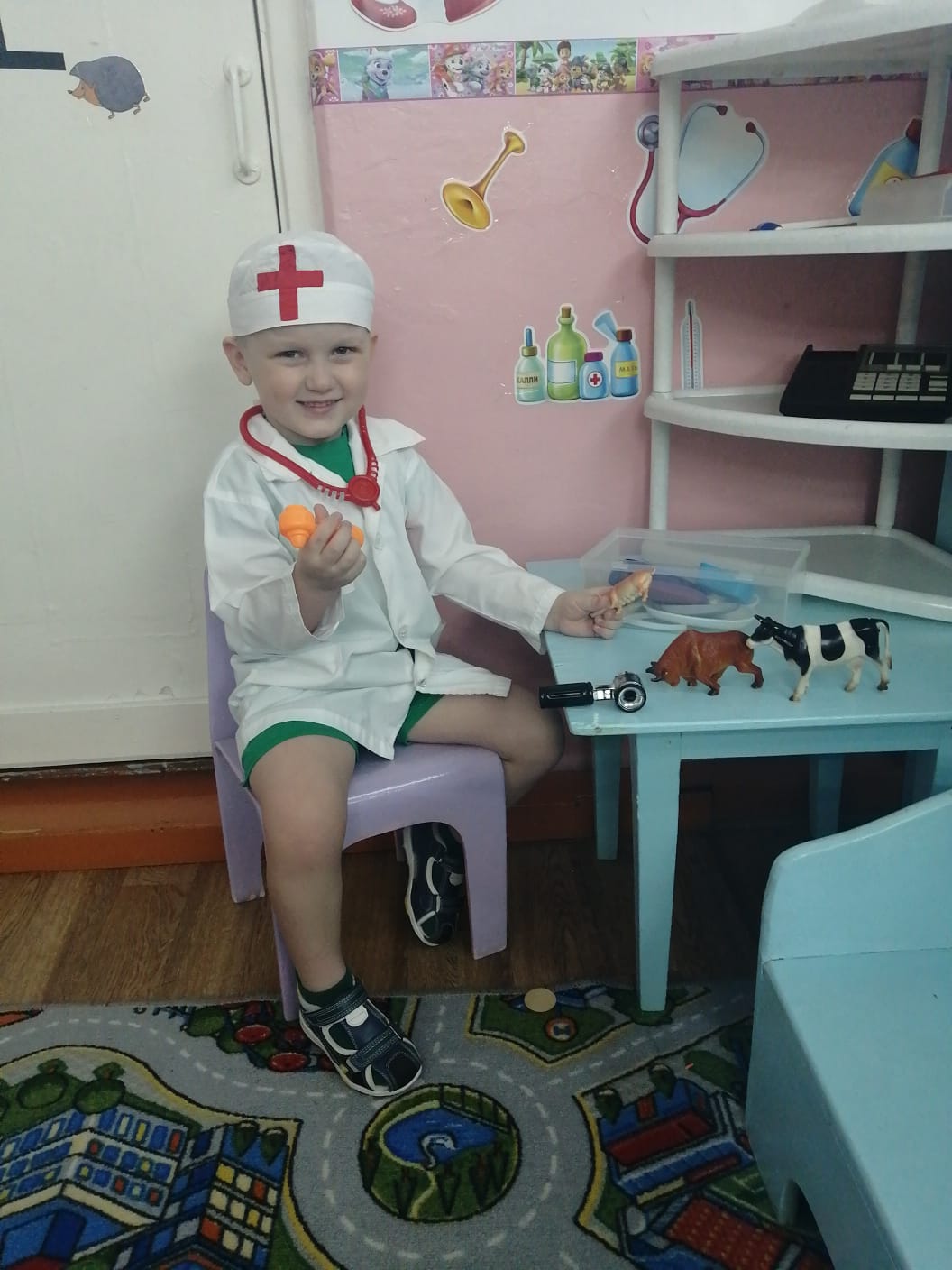 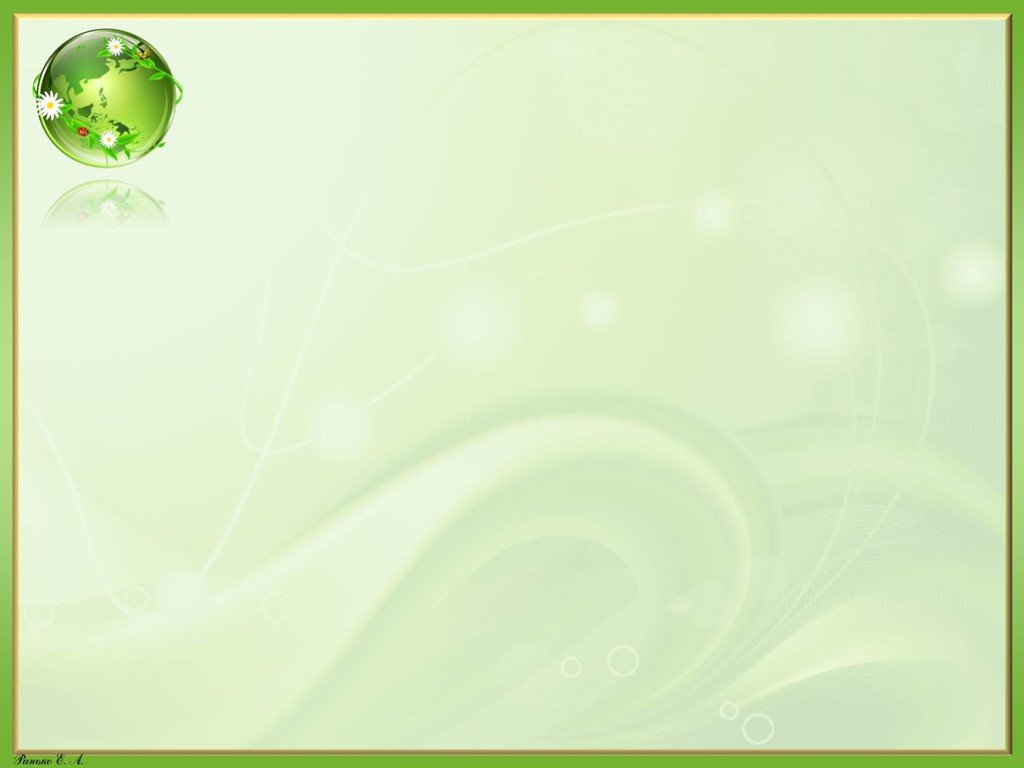 «Пикник на природе»
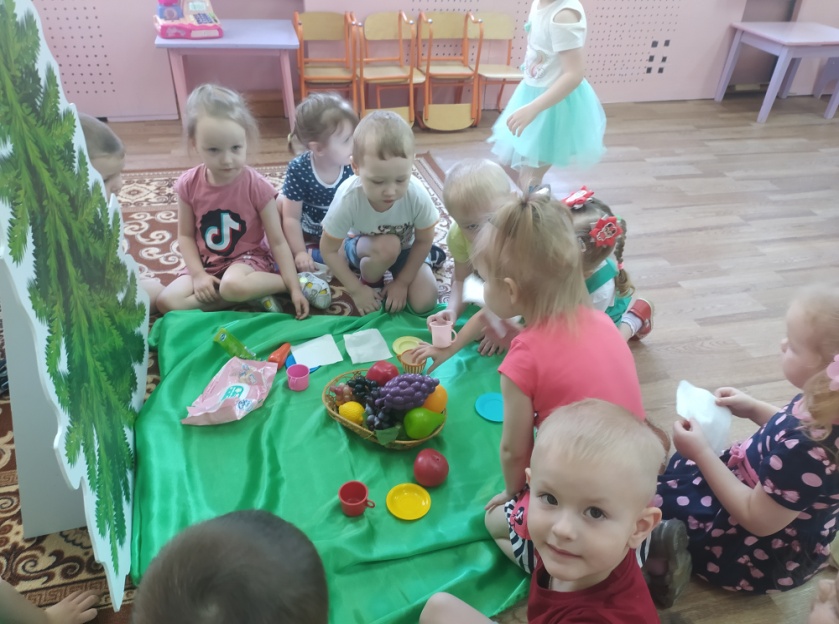 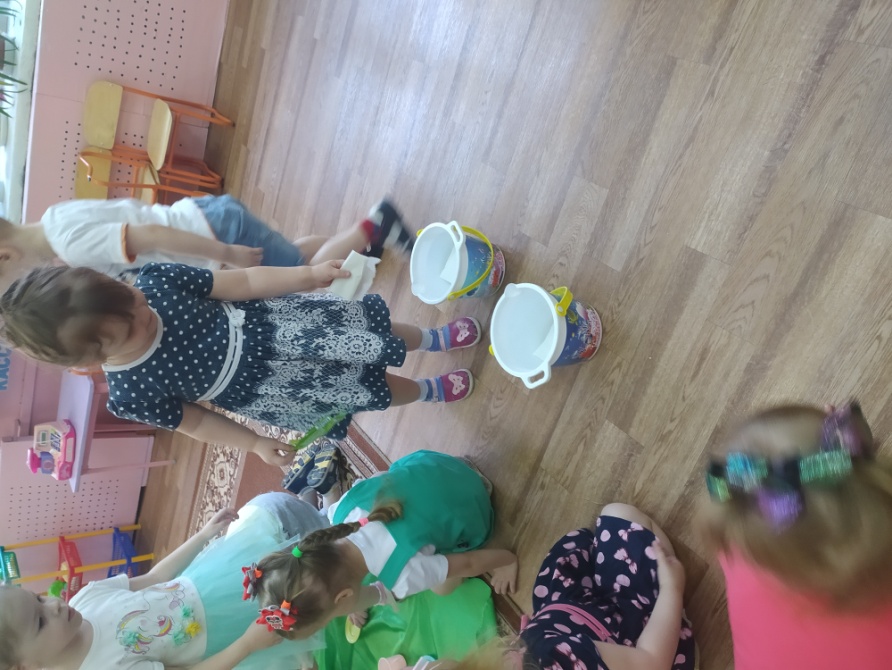 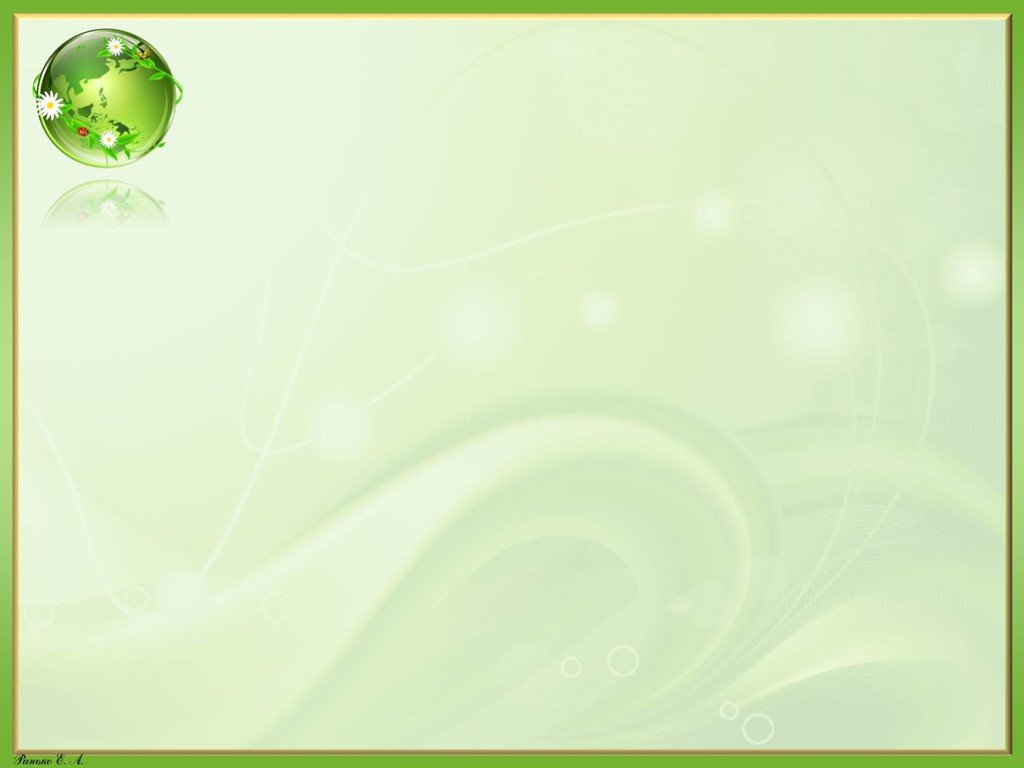 Художественная литература:
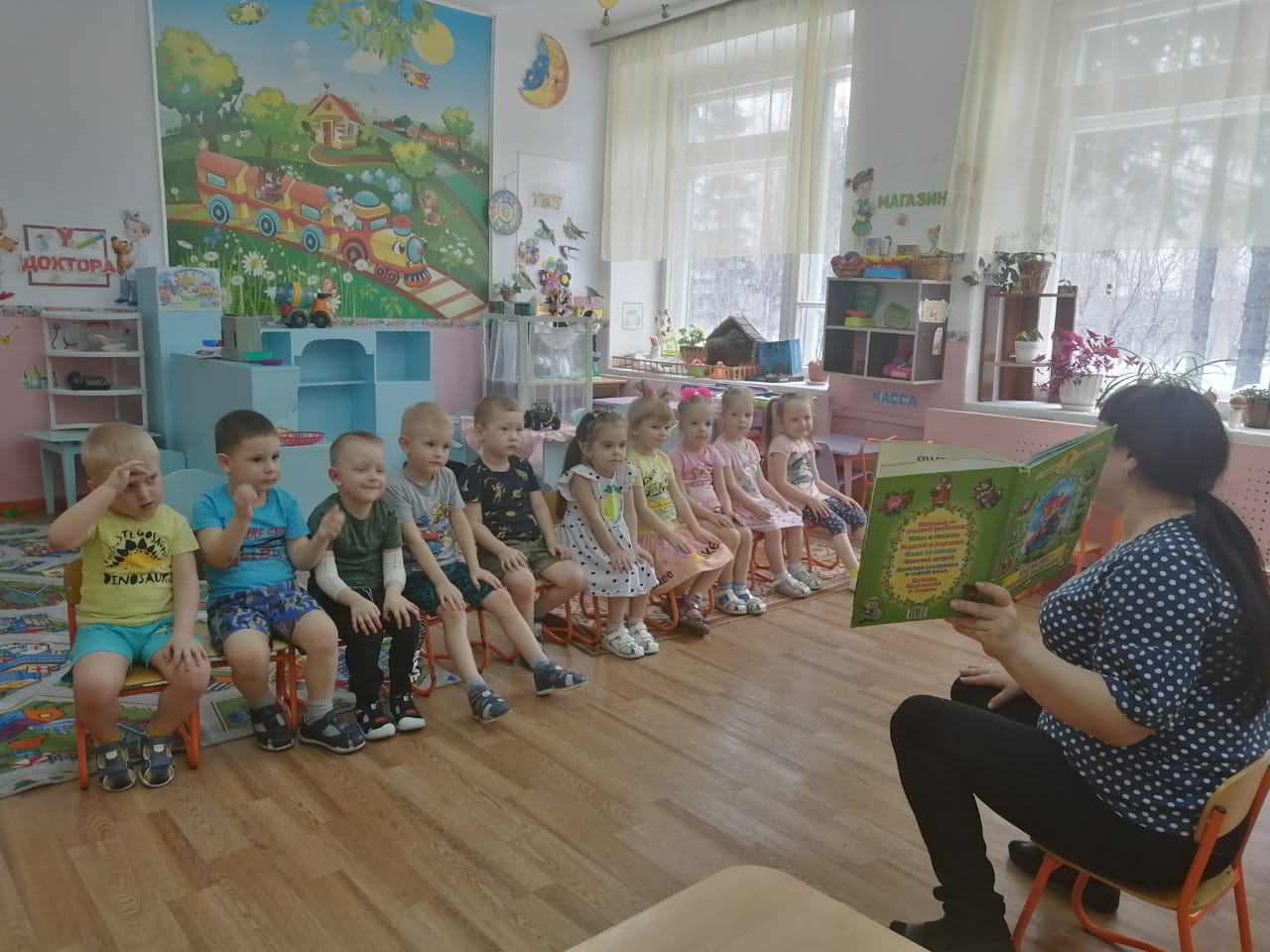 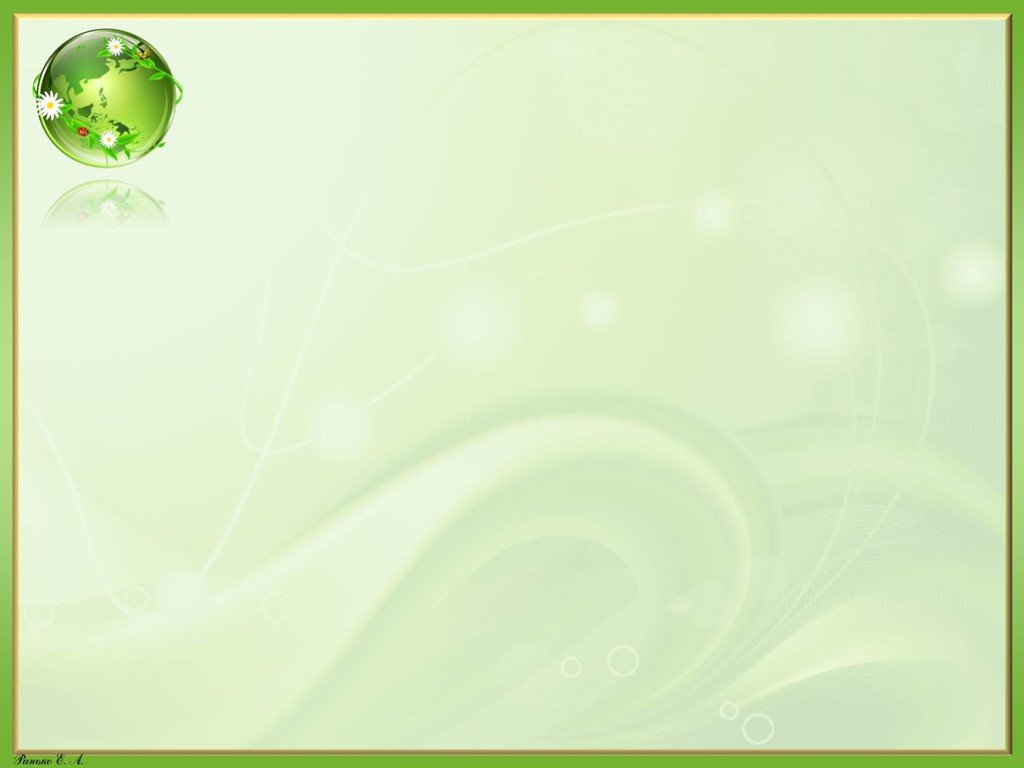 Познавательно-исследовательская деятельность:
Наблюдение за снегом
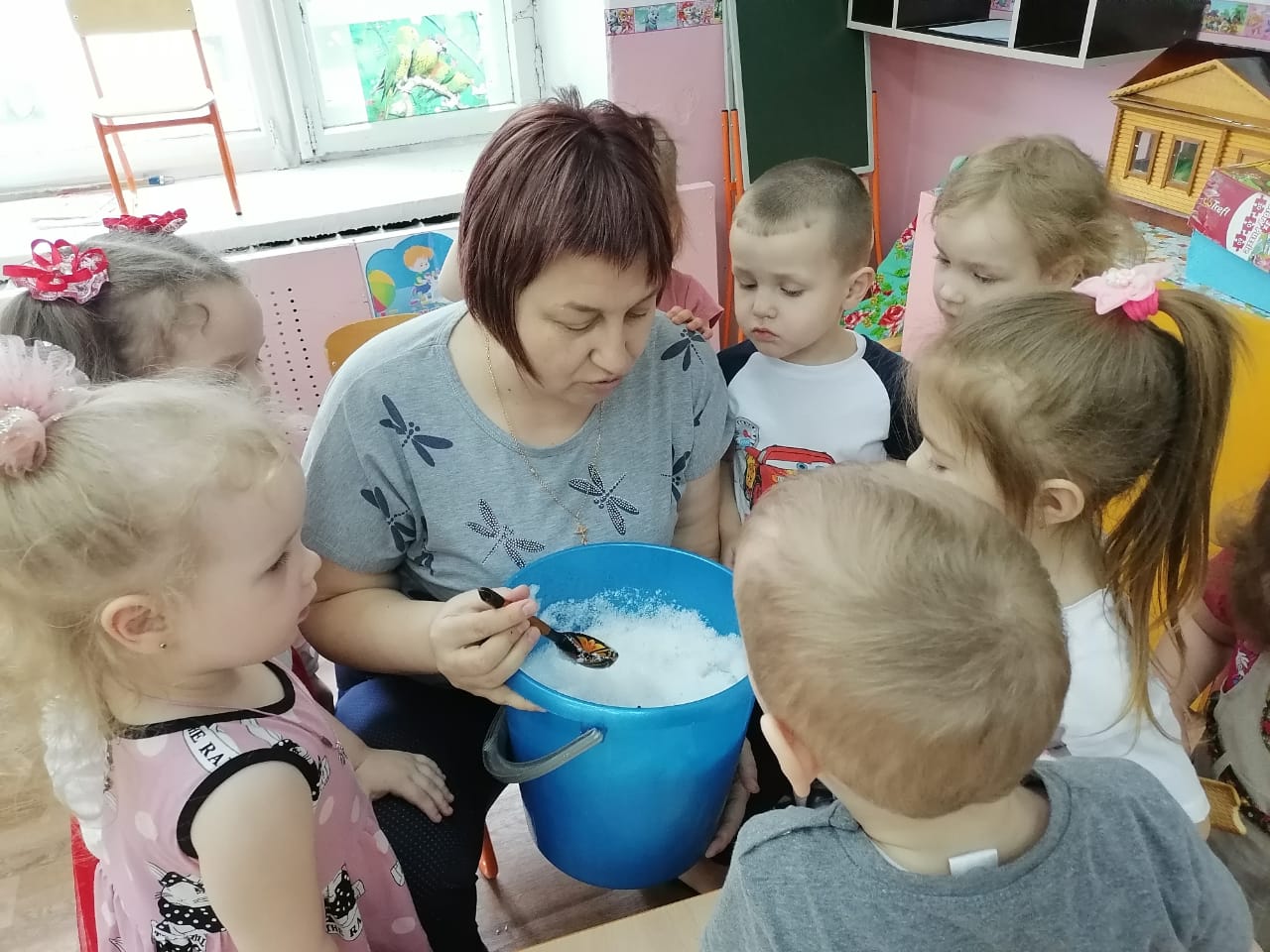 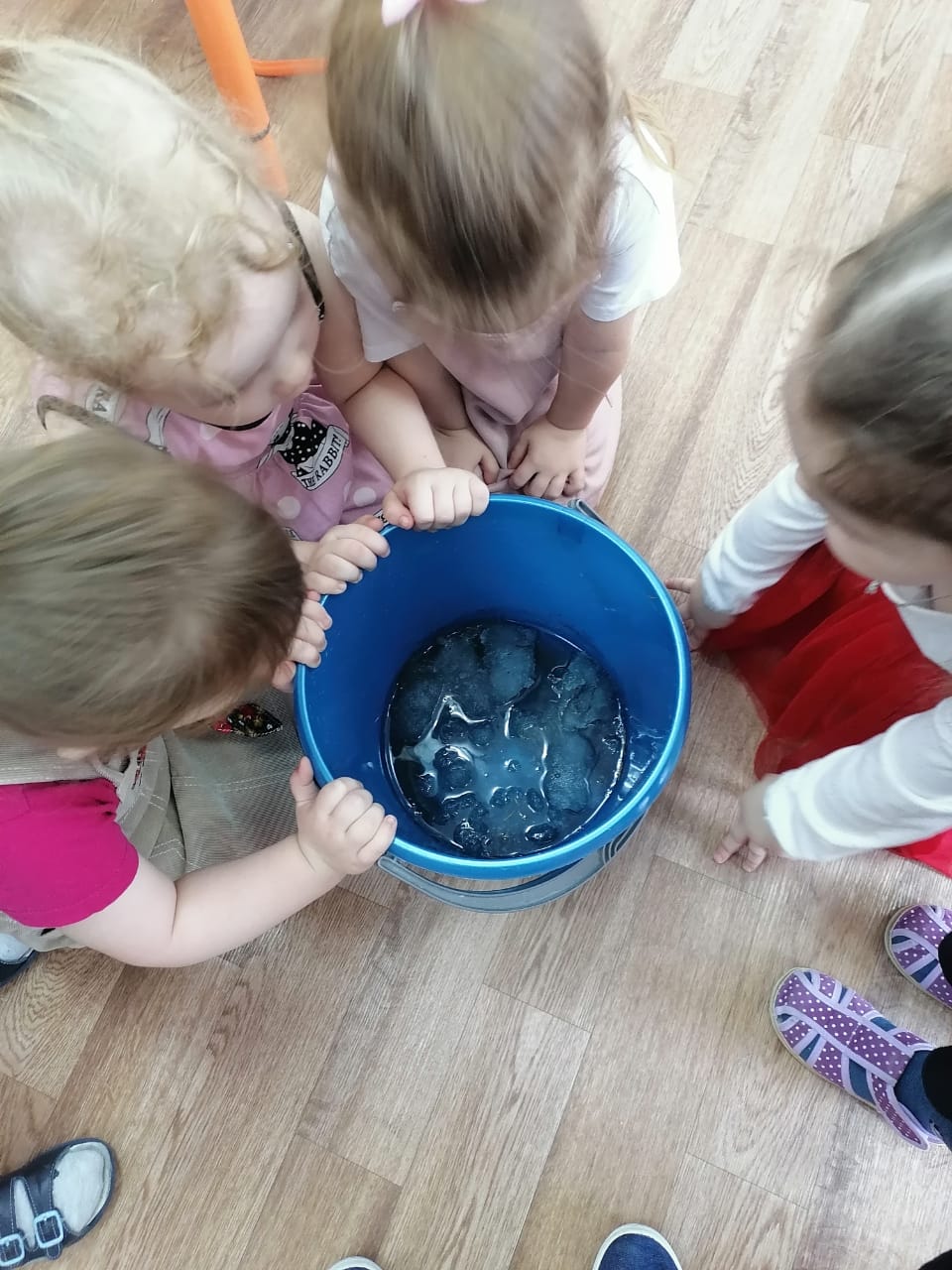 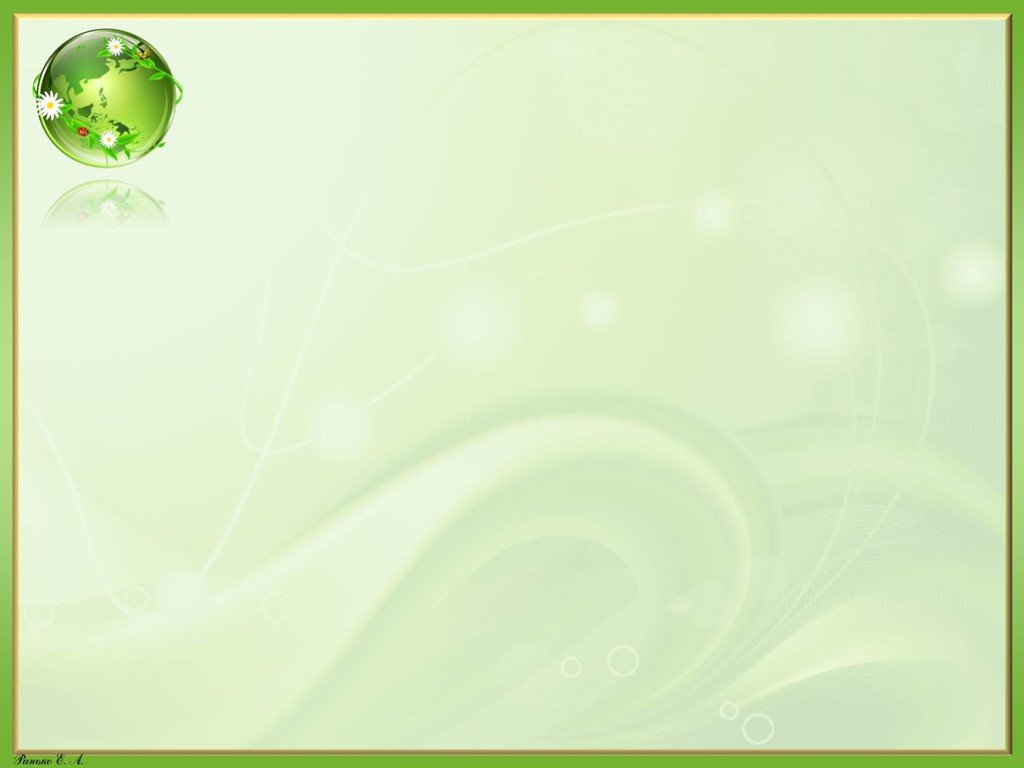 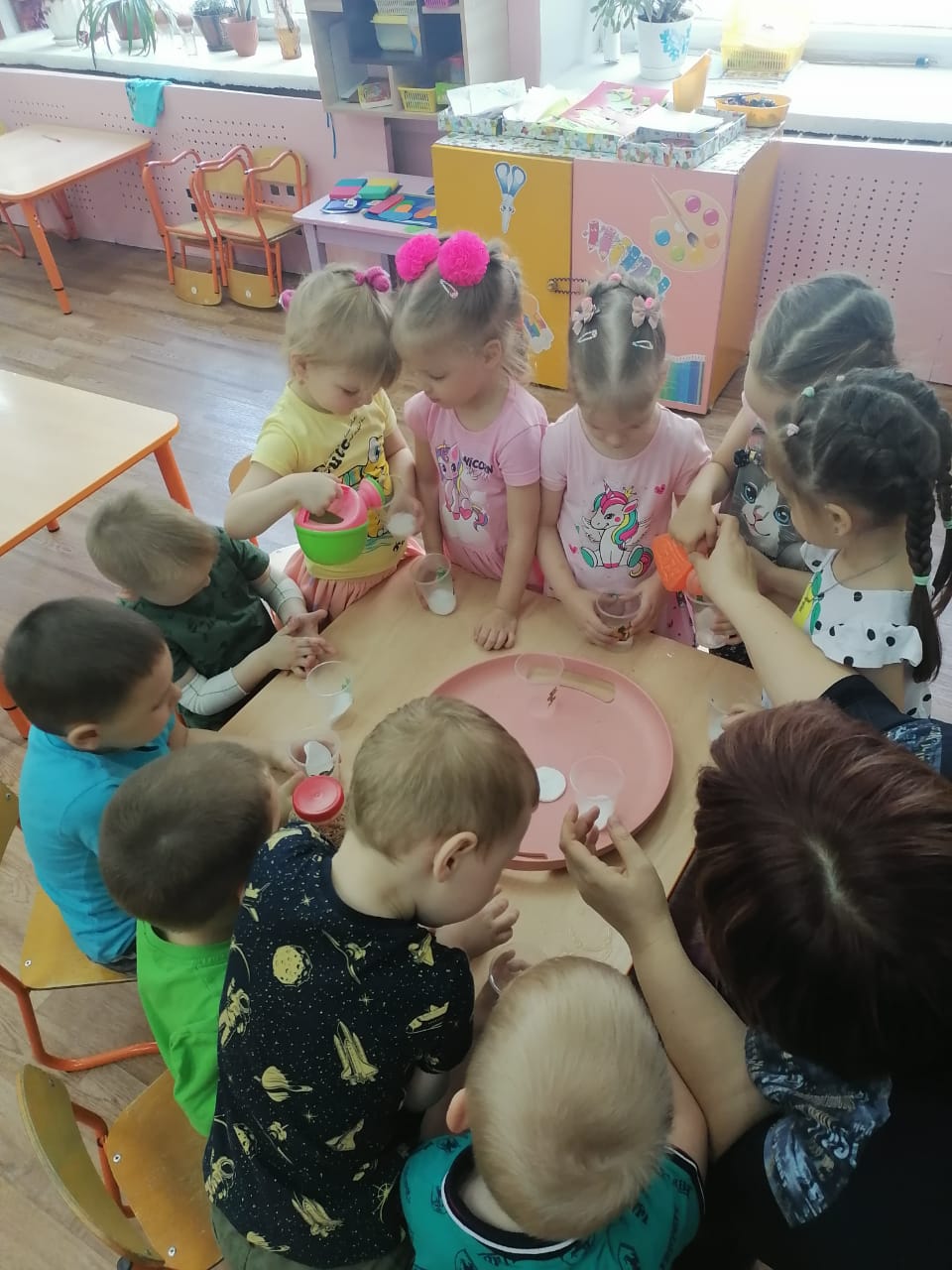 «Проращивание Волшебных семян»
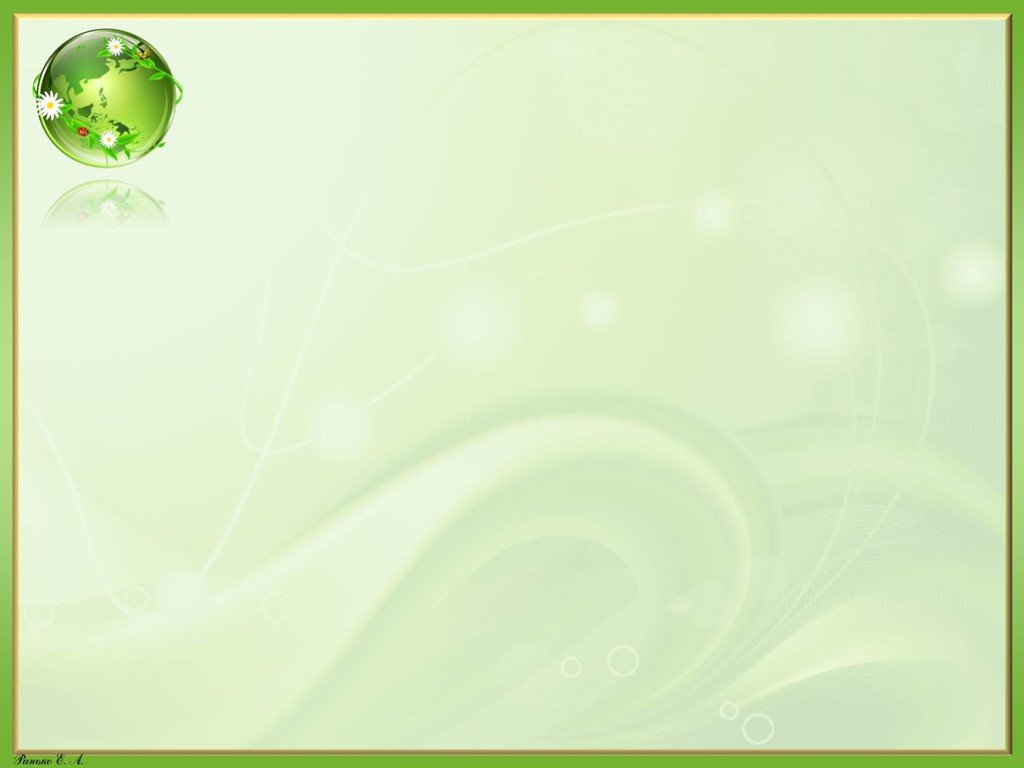 «Воздух— лучший  природный друг»
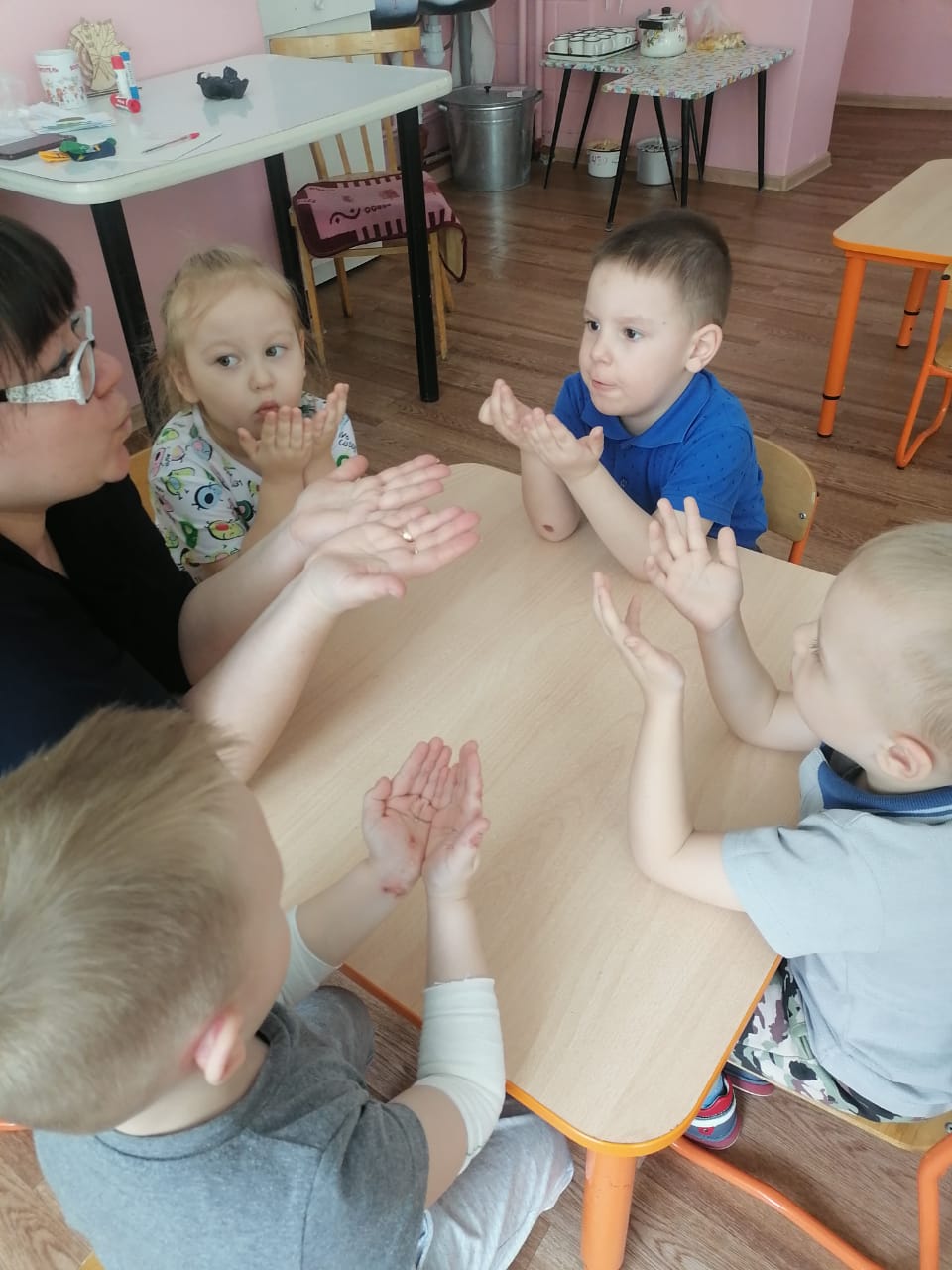 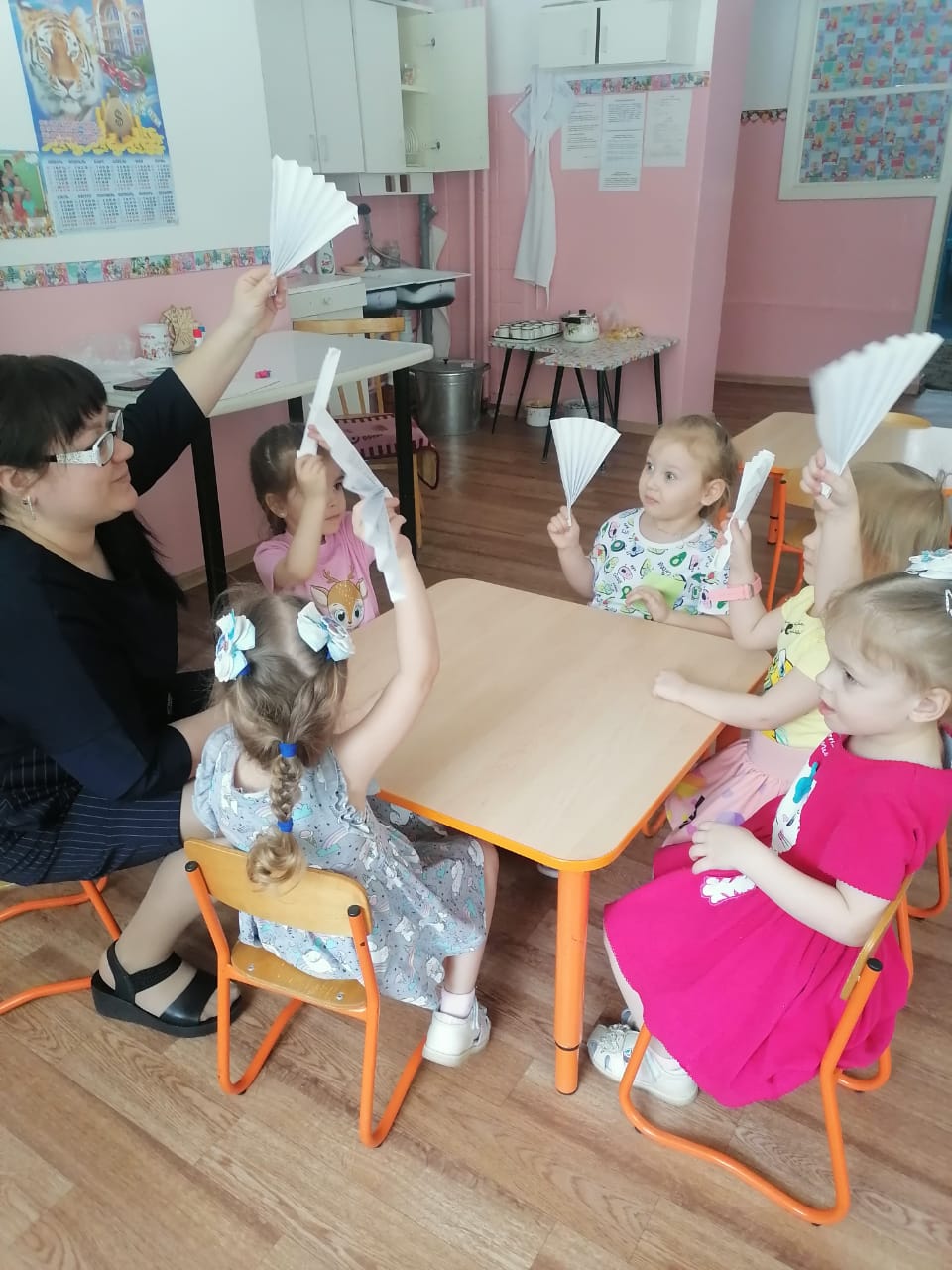 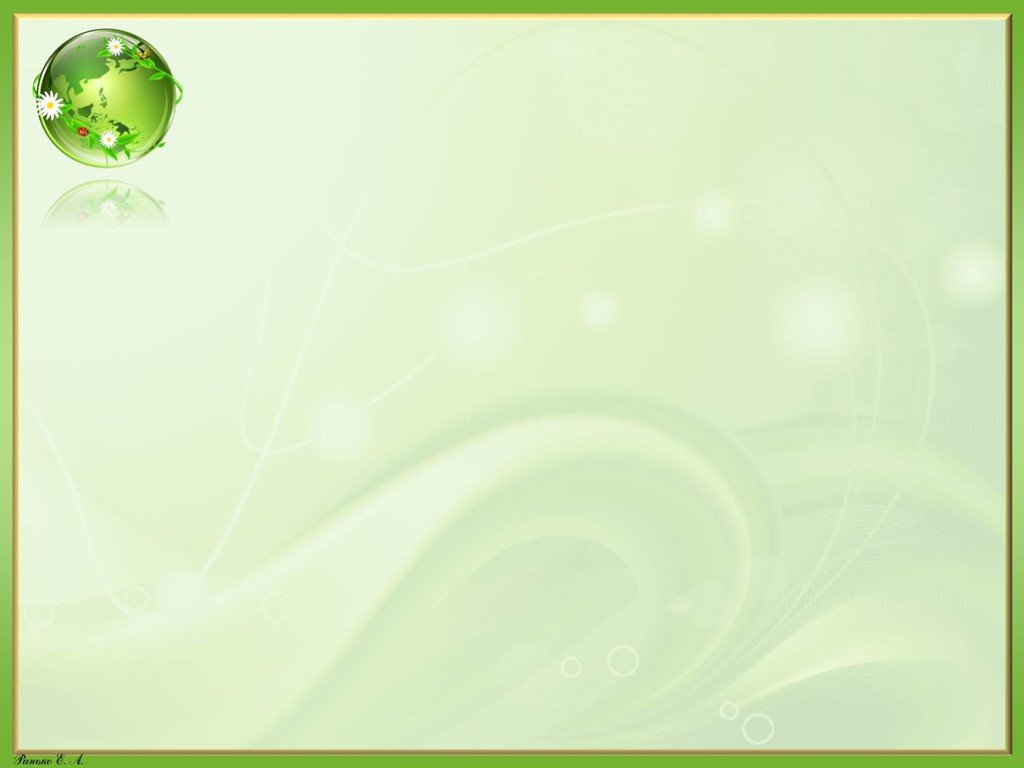 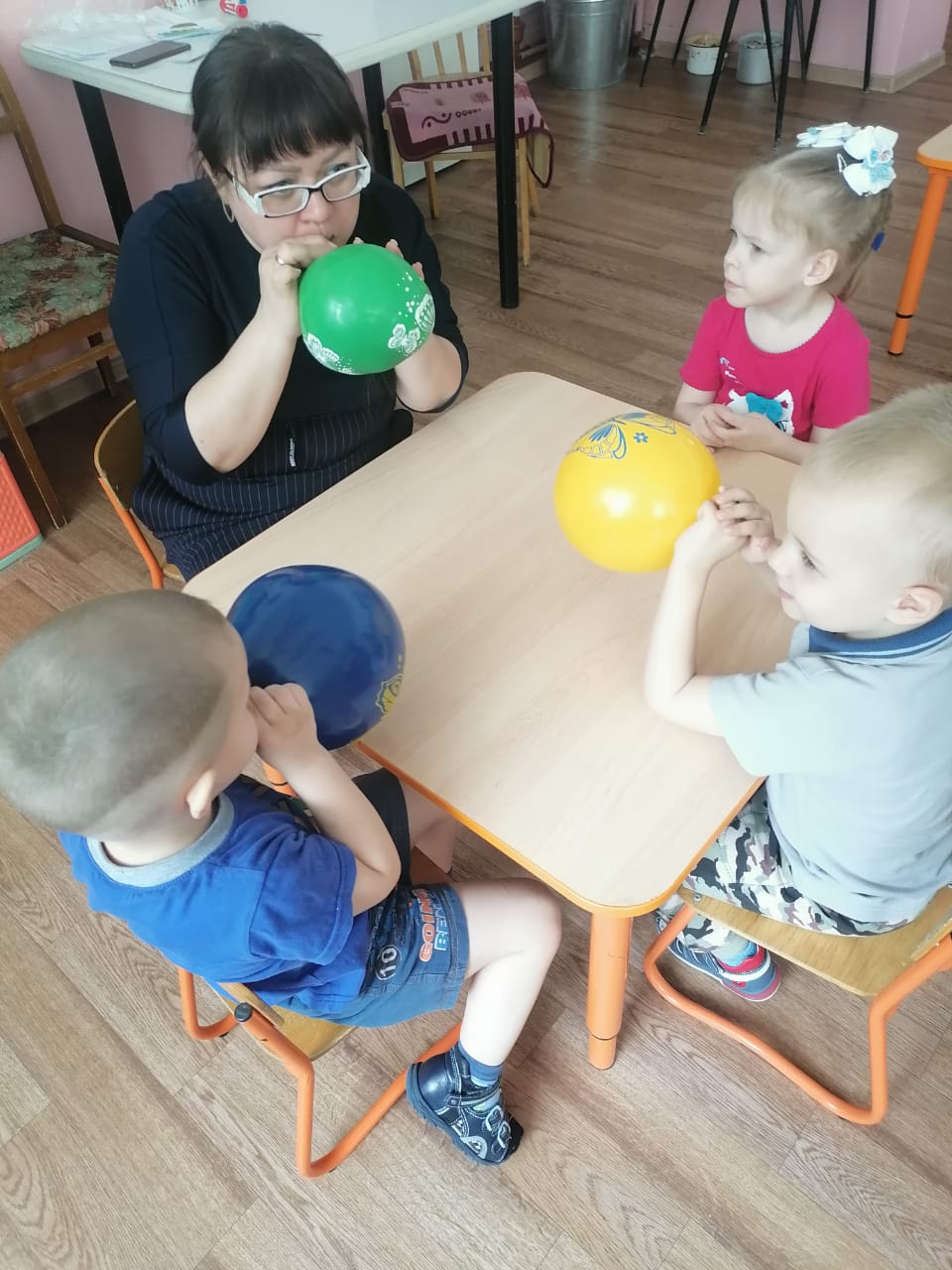 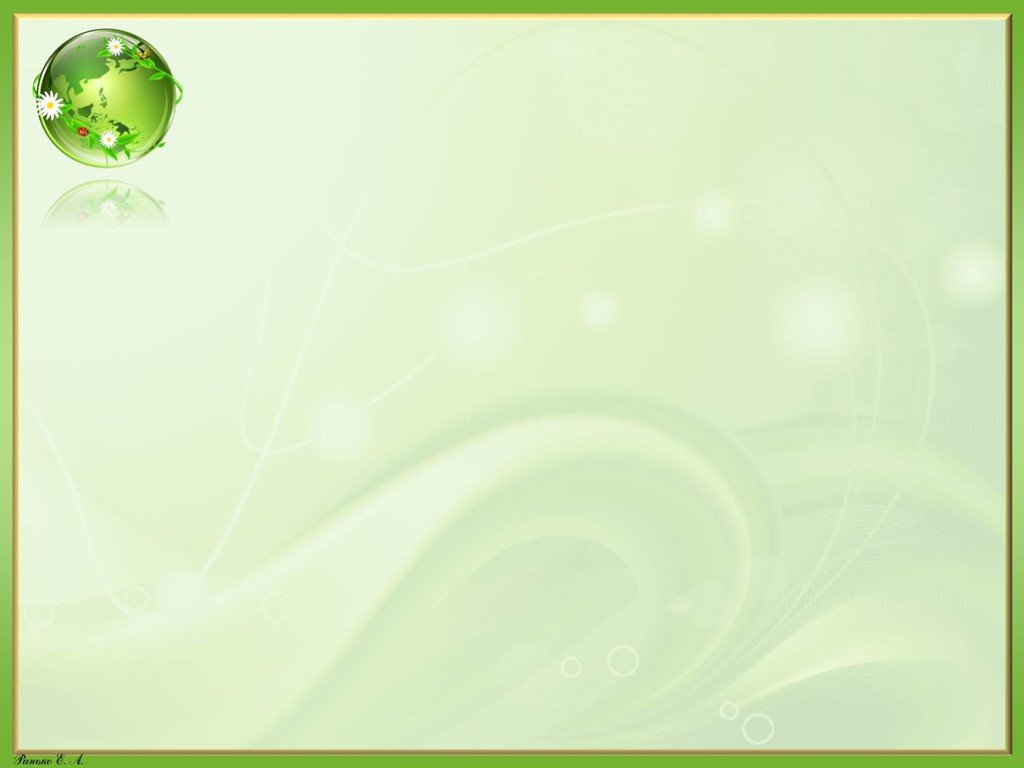 Изобразительная деятельность:
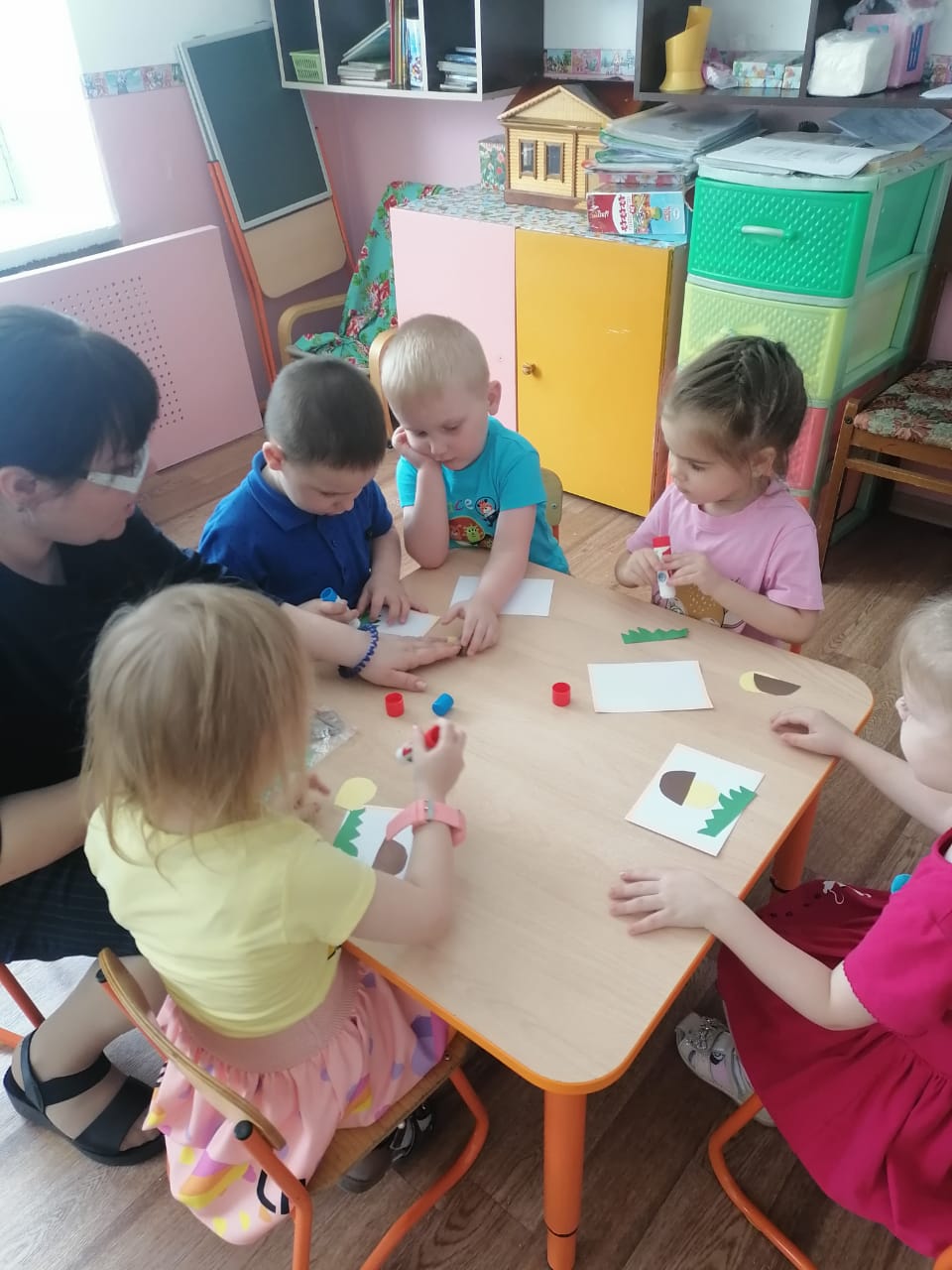 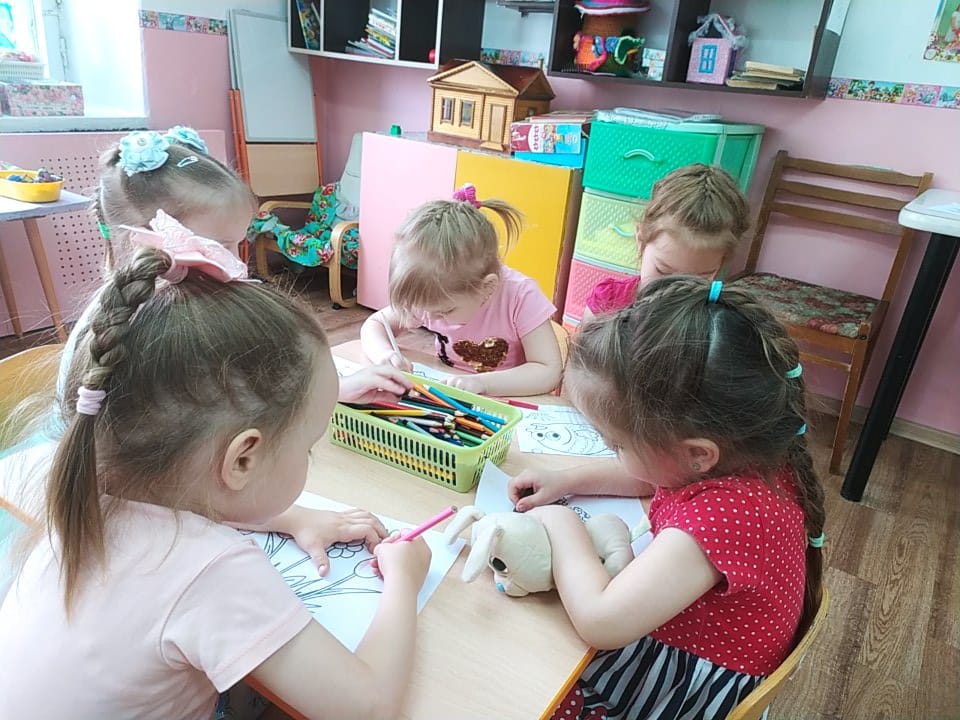 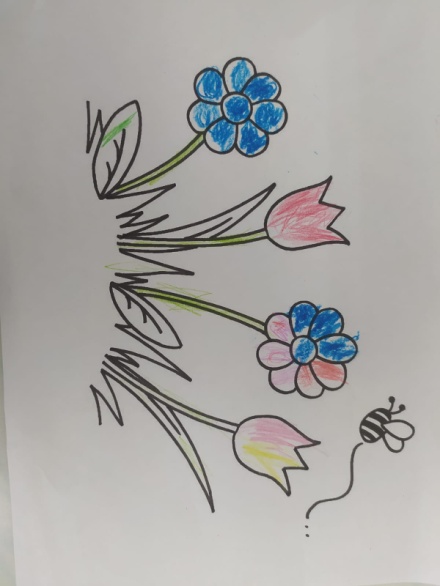 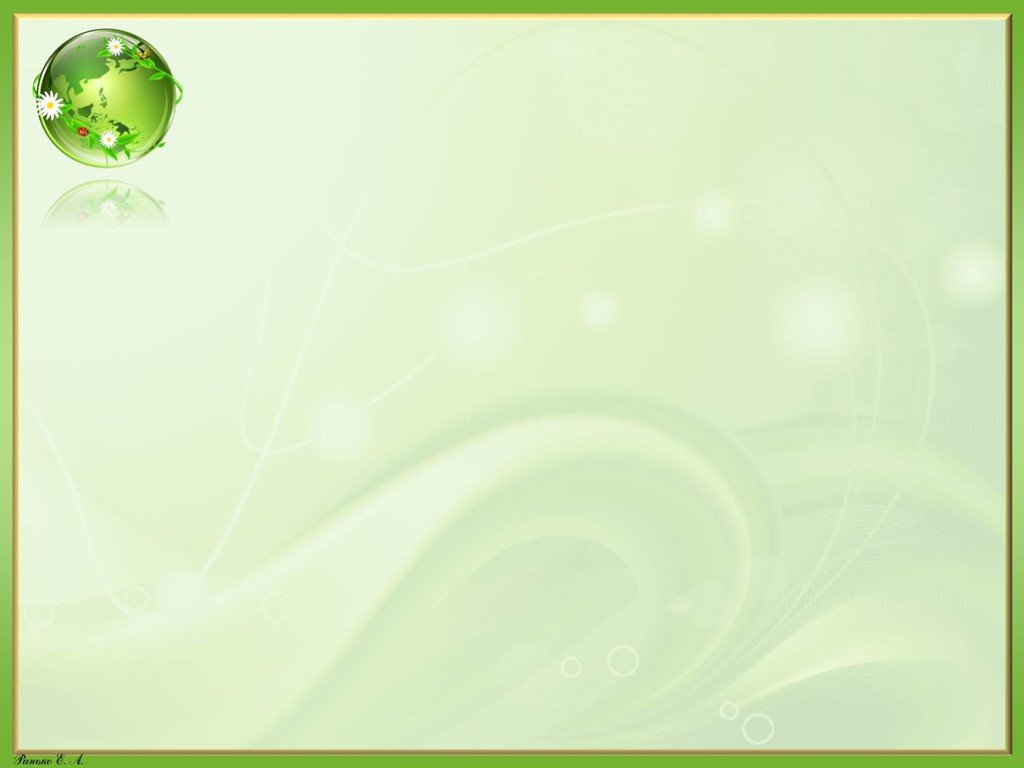 Посадка елочек на участке
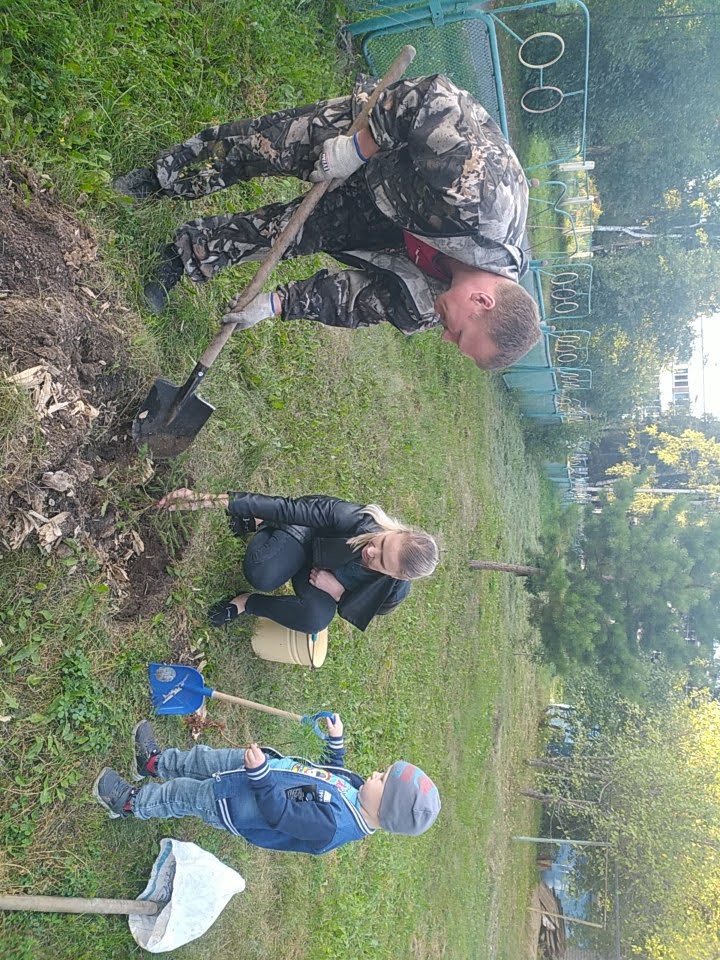 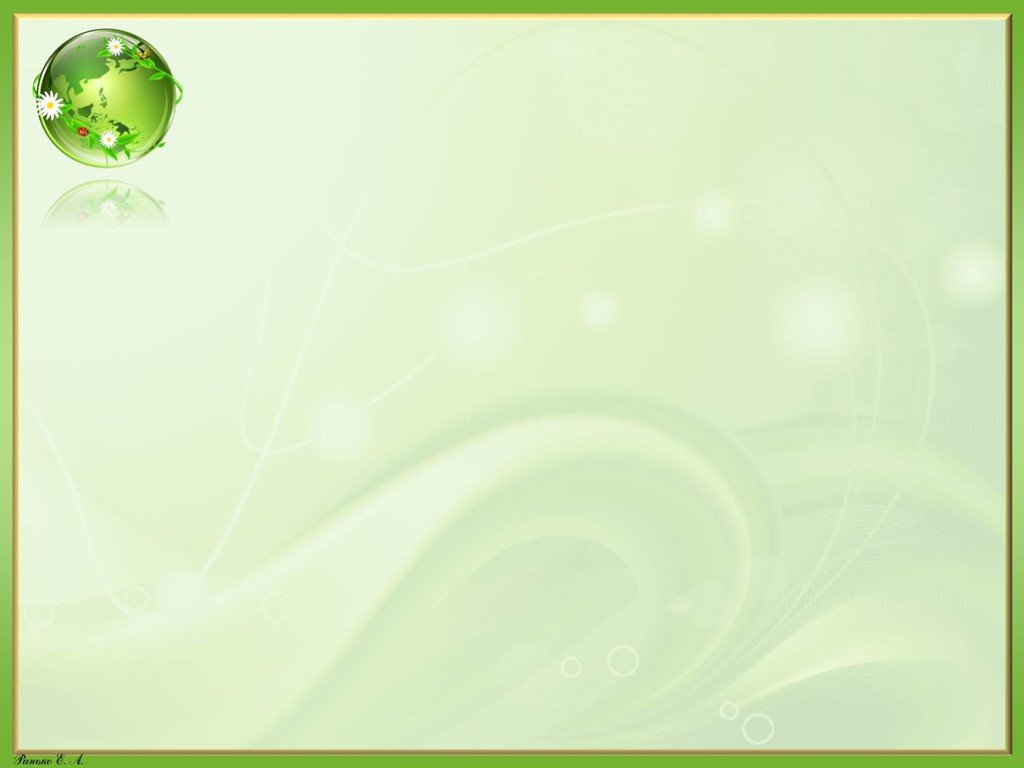 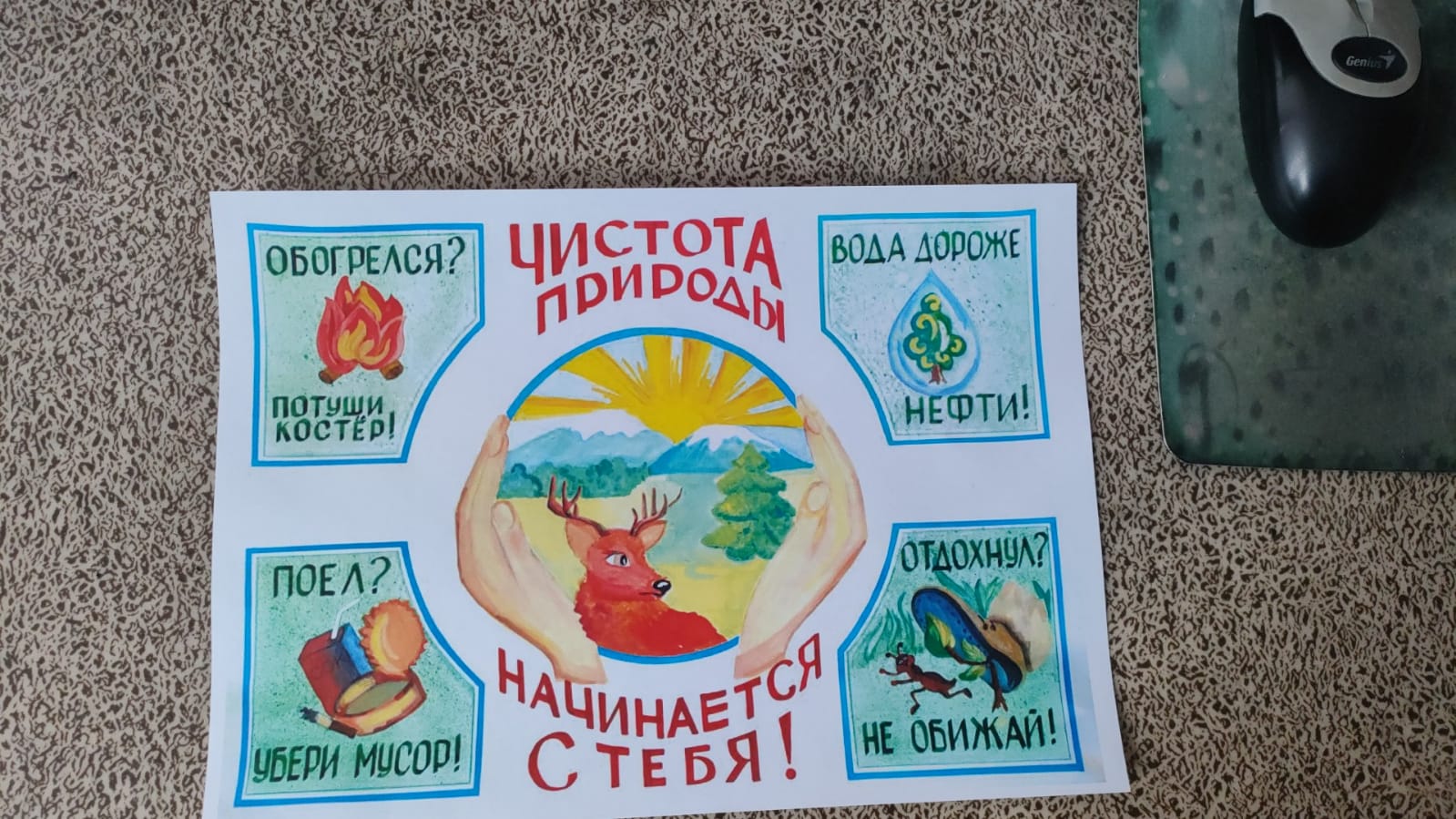 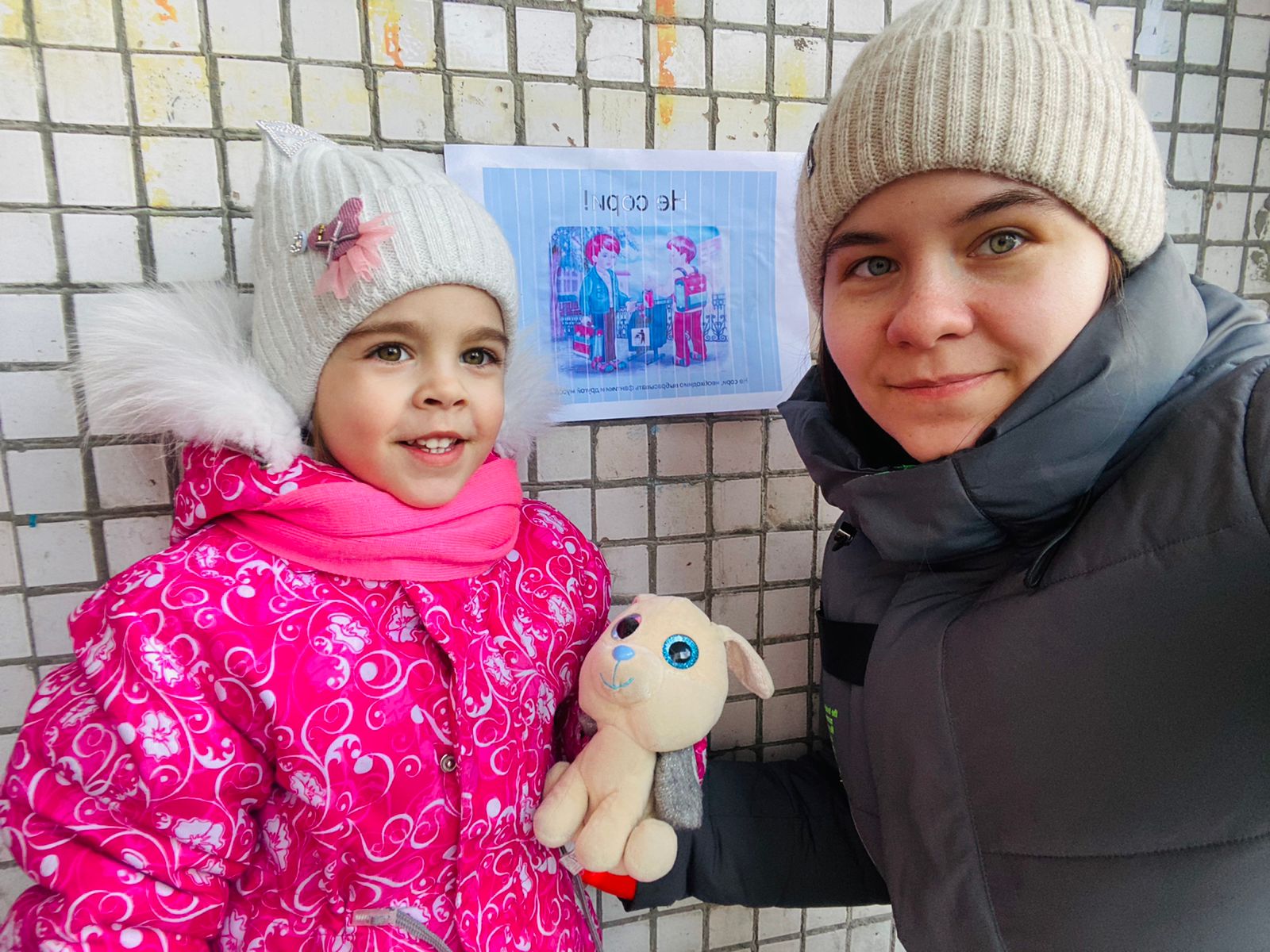 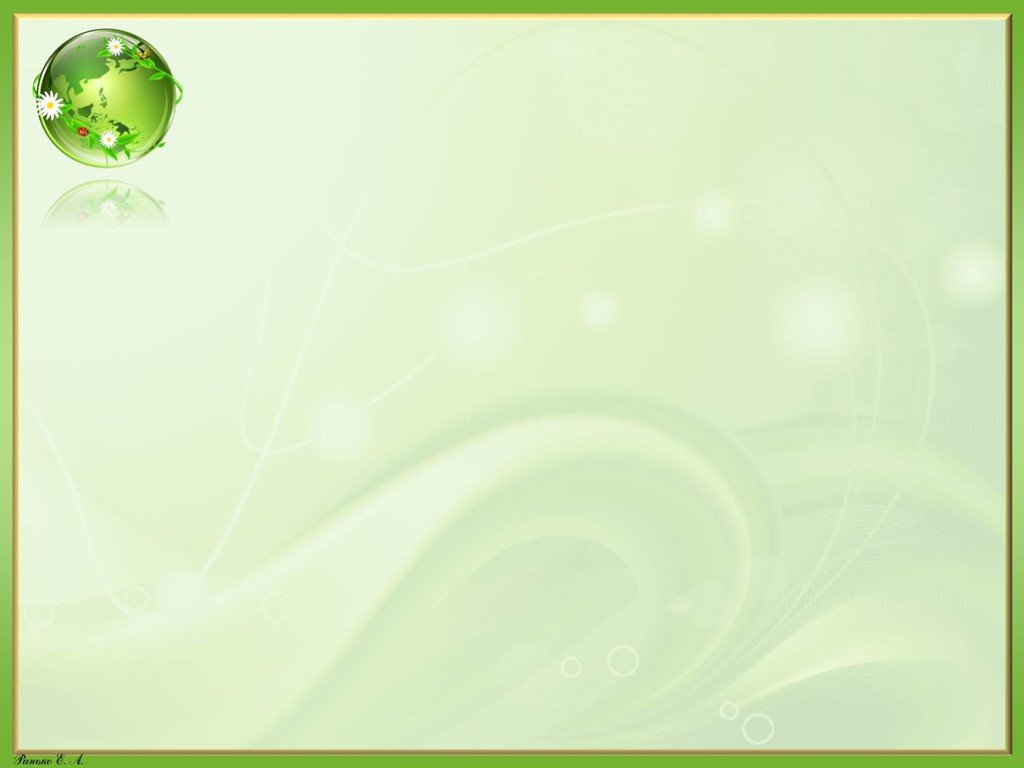 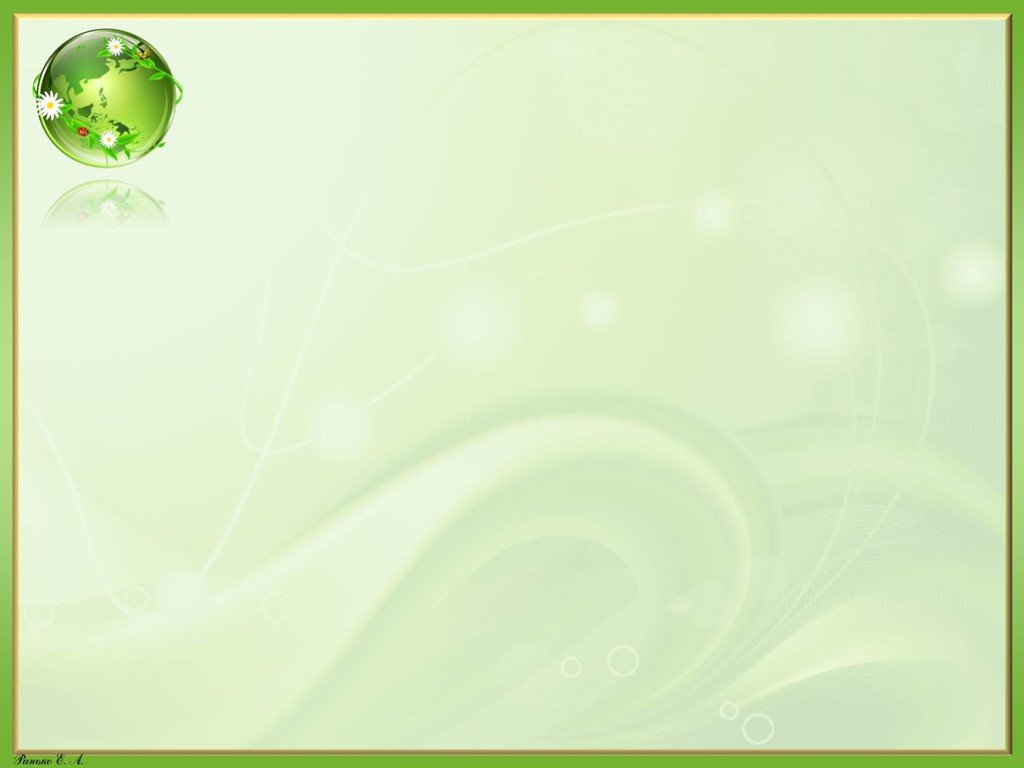 Экологическая акция «Накорми птиц зимой»
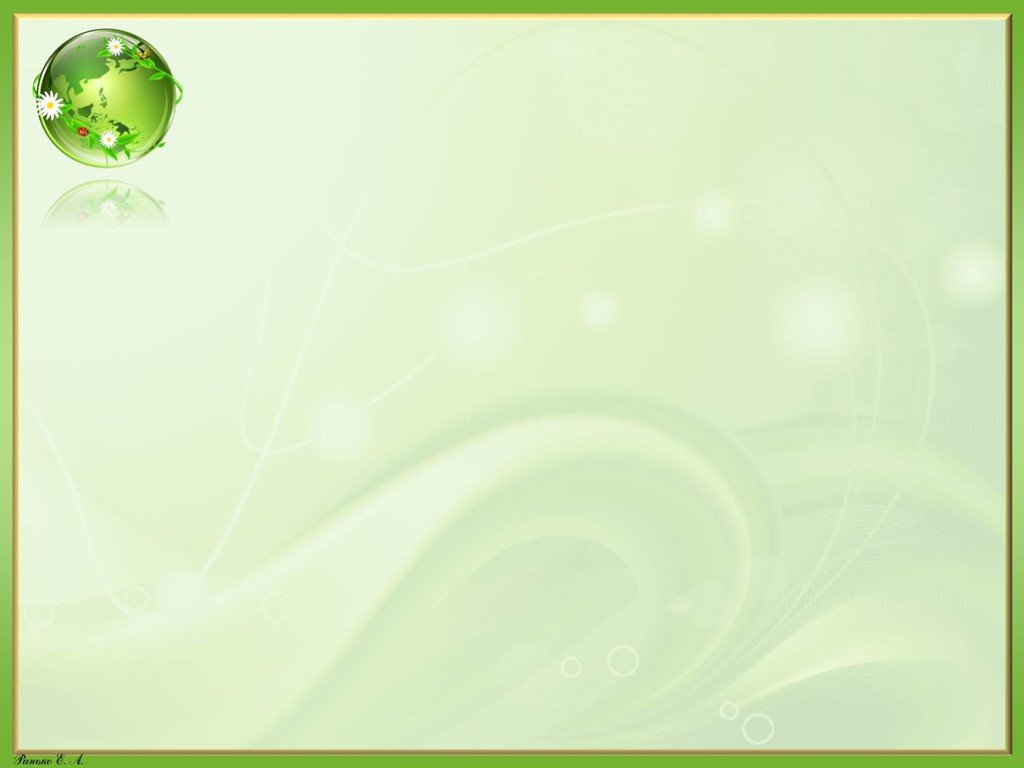 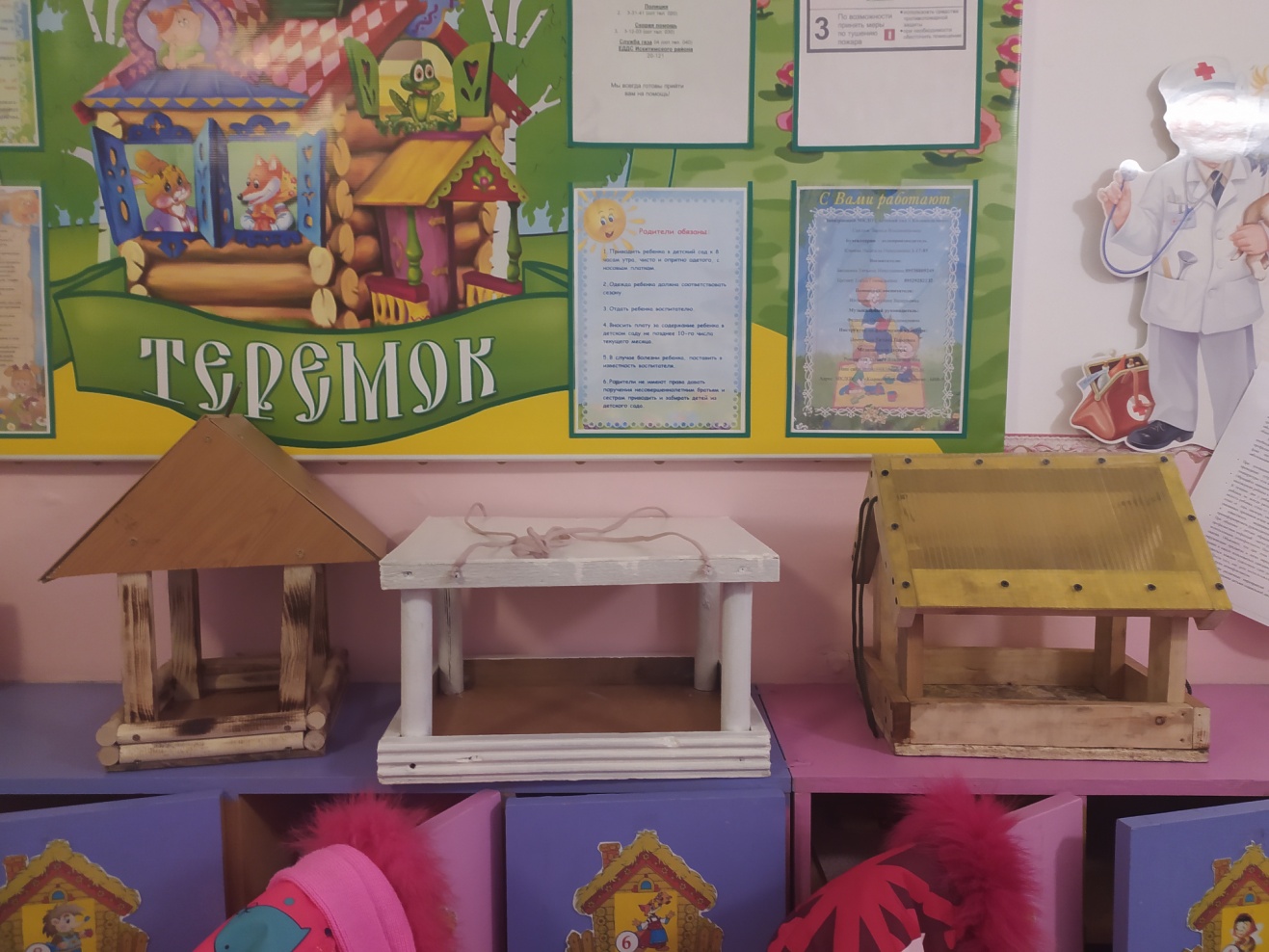 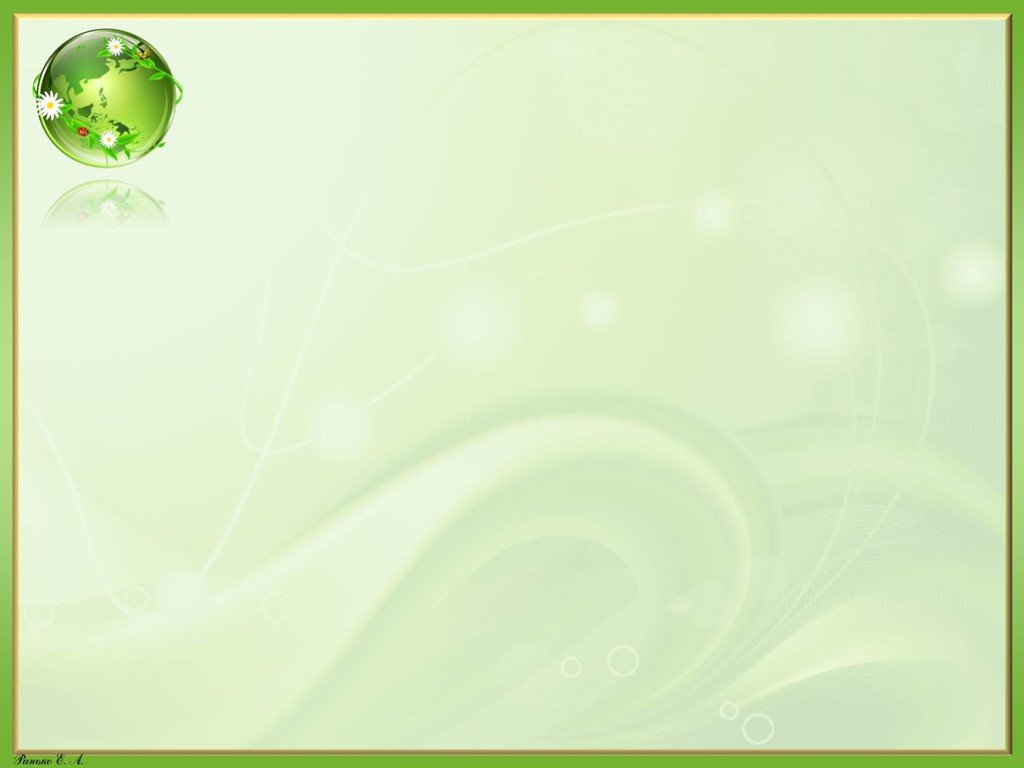 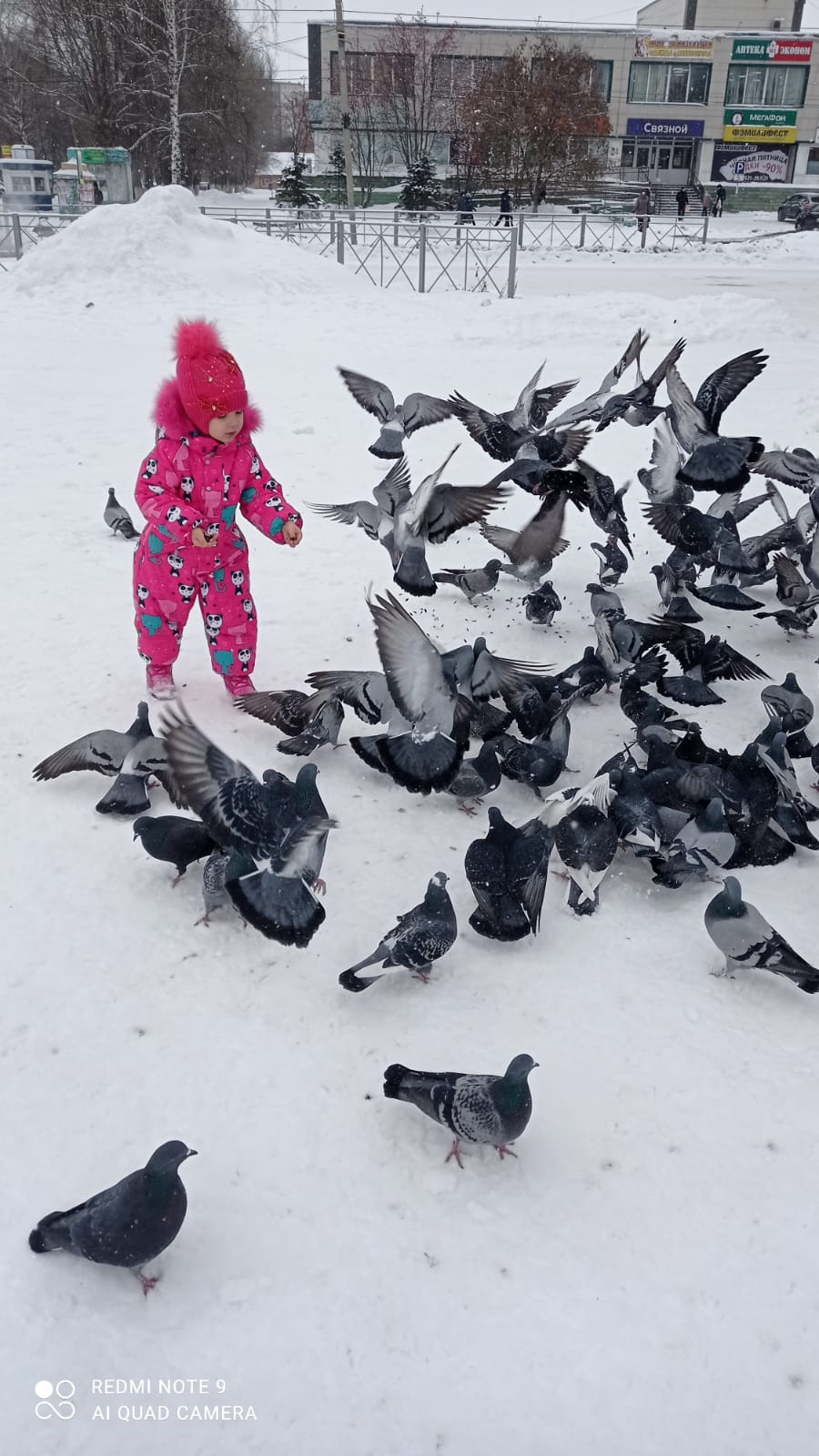 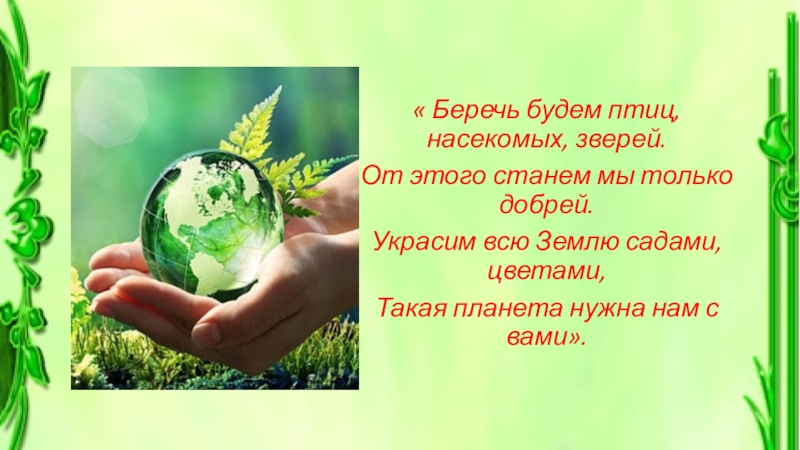